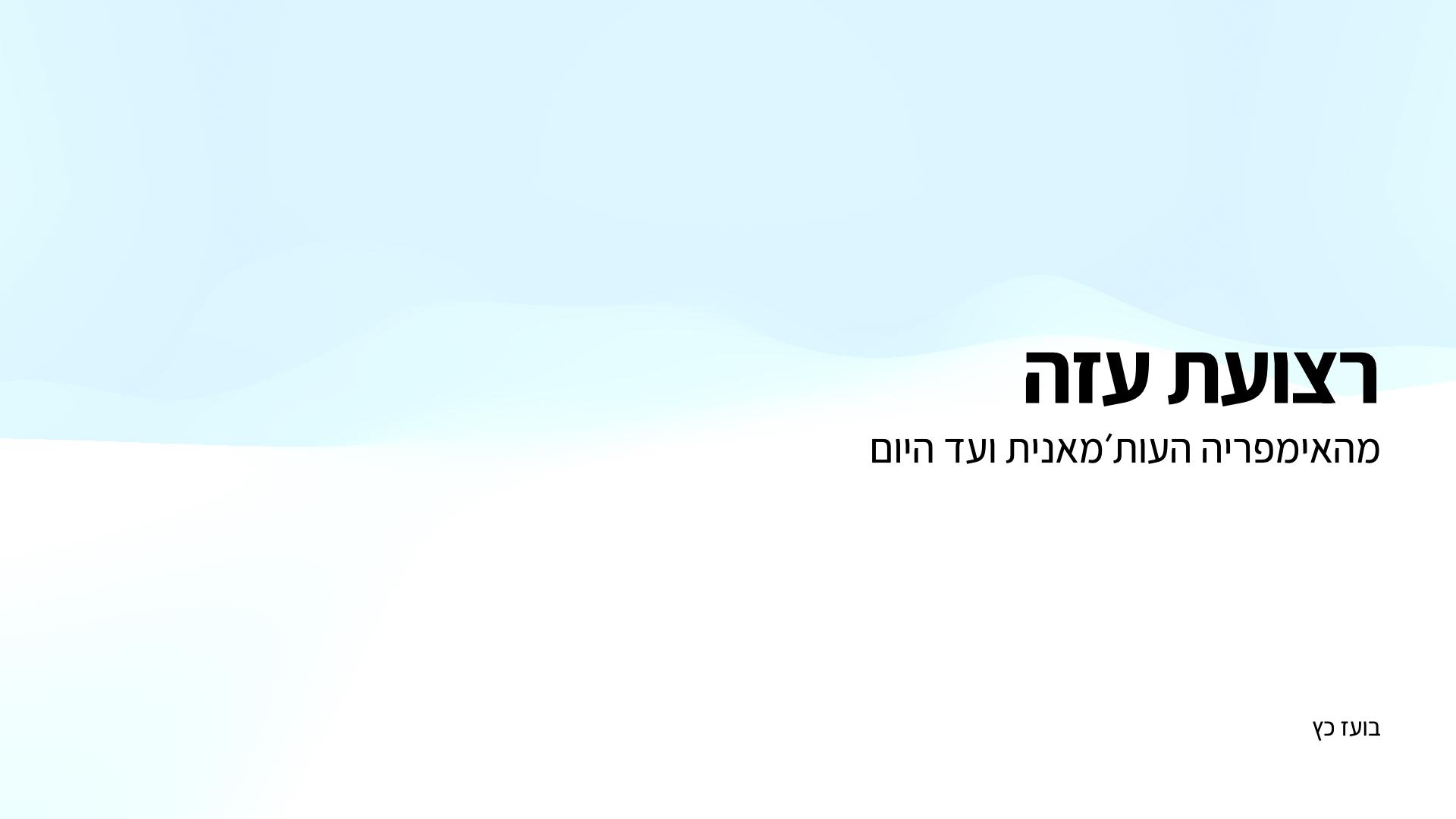 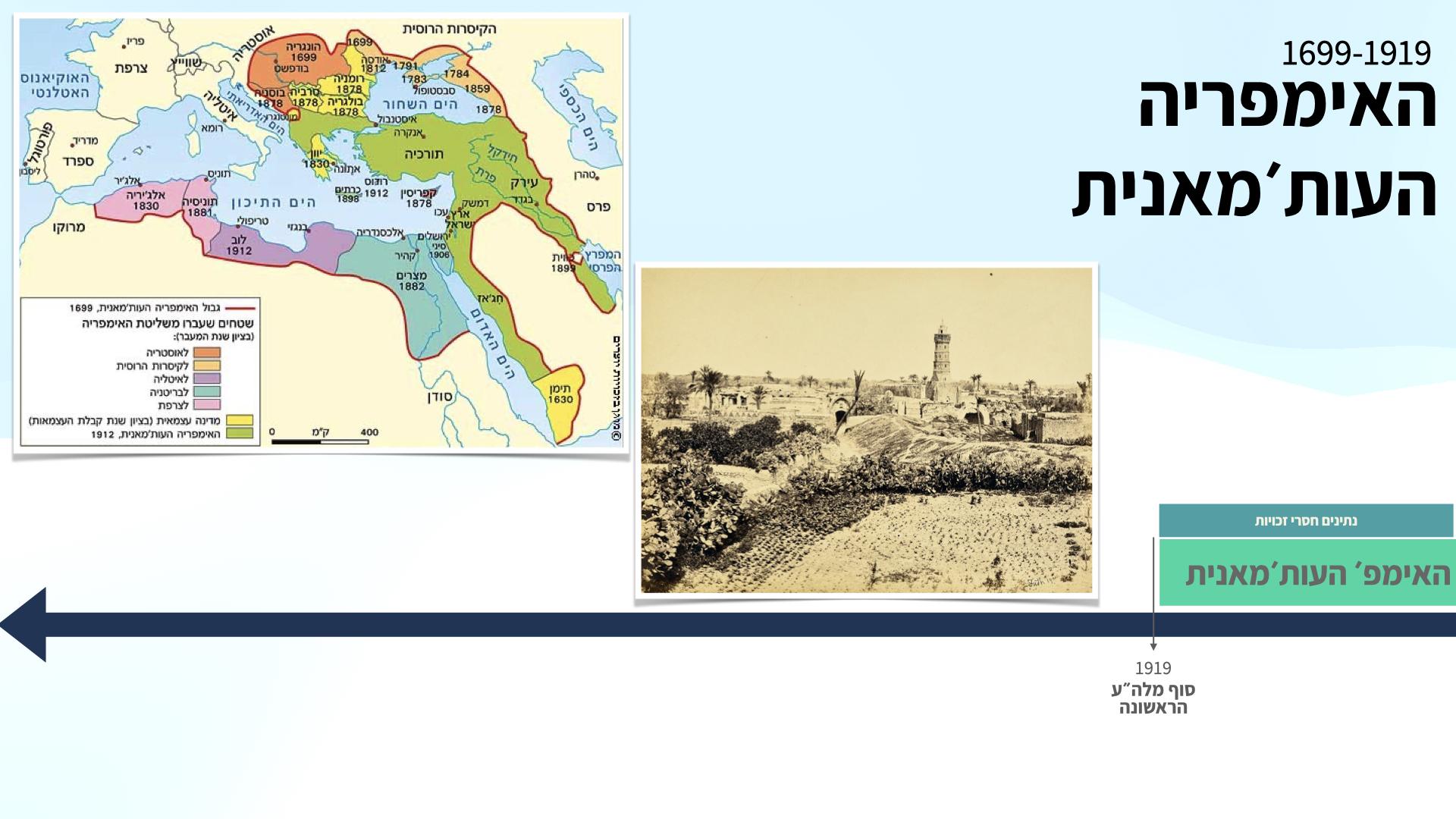 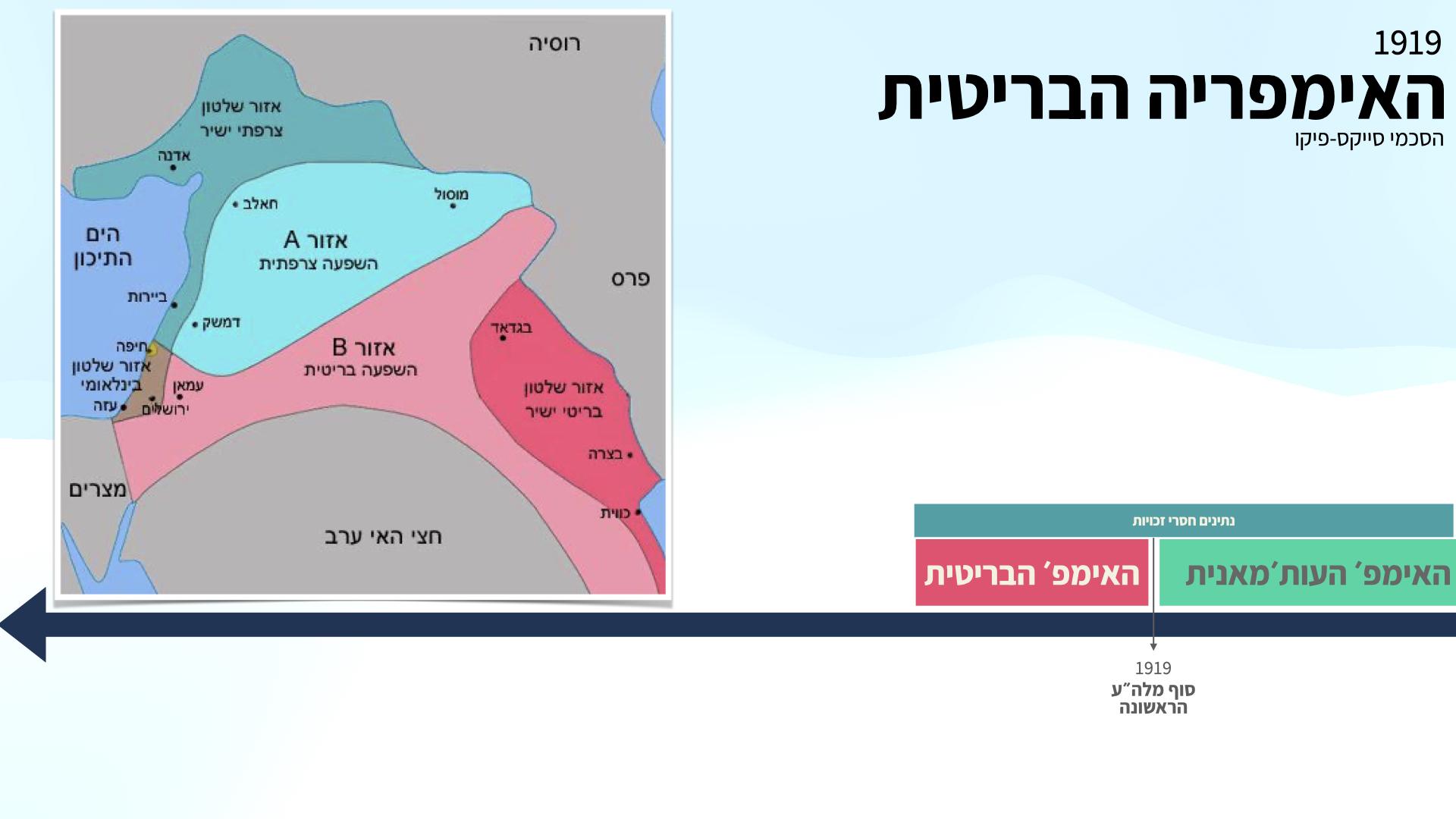 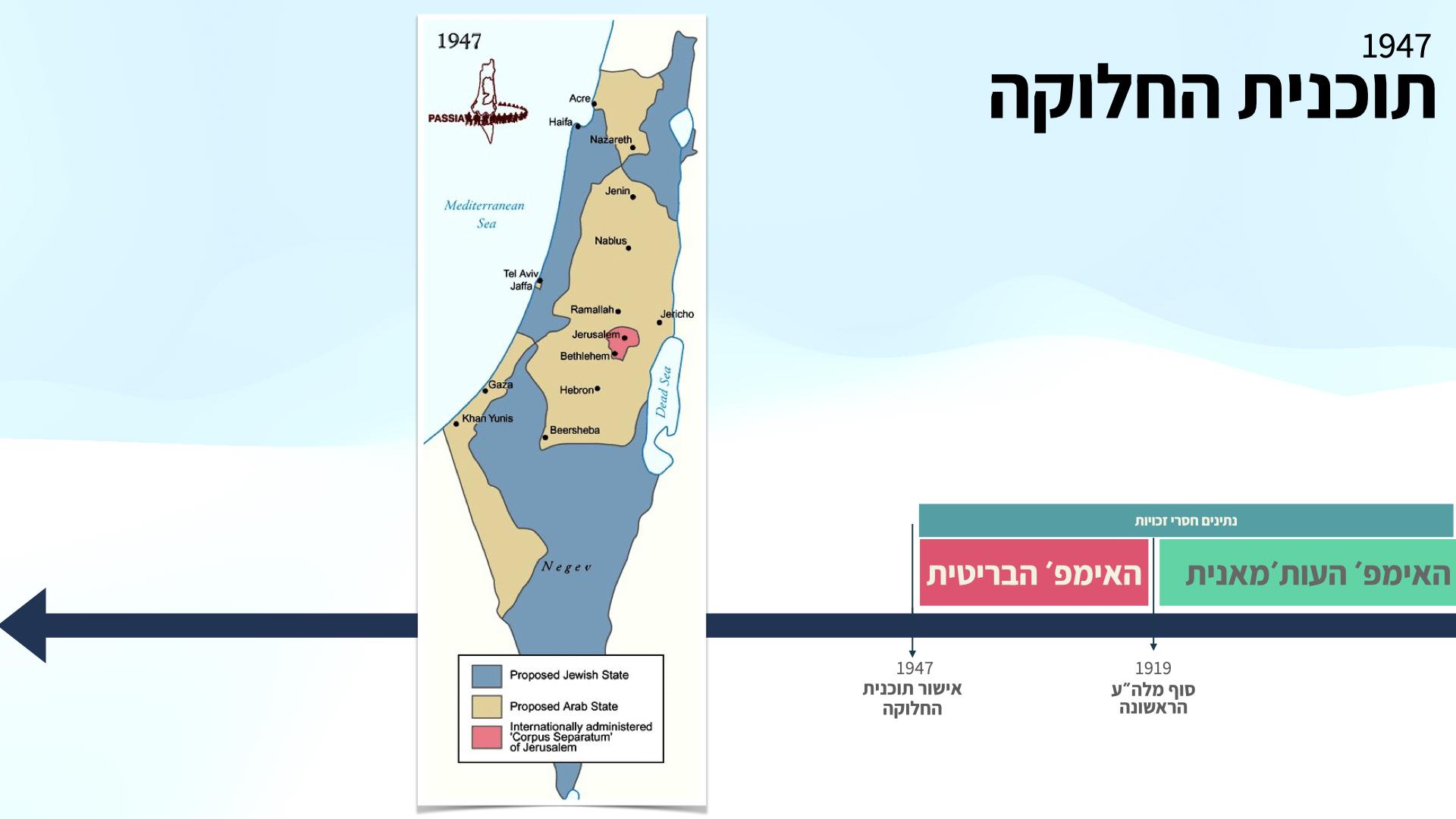 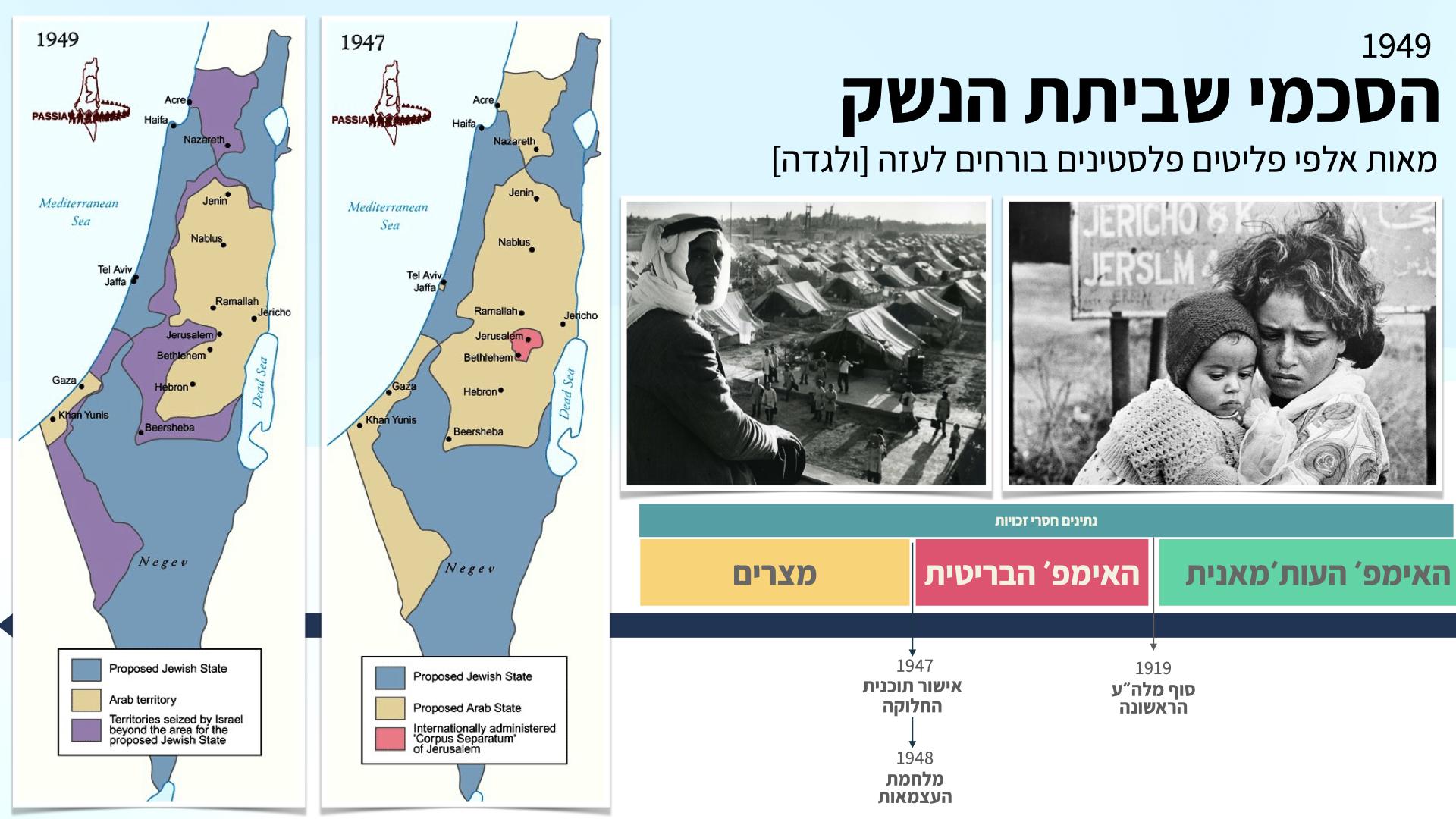 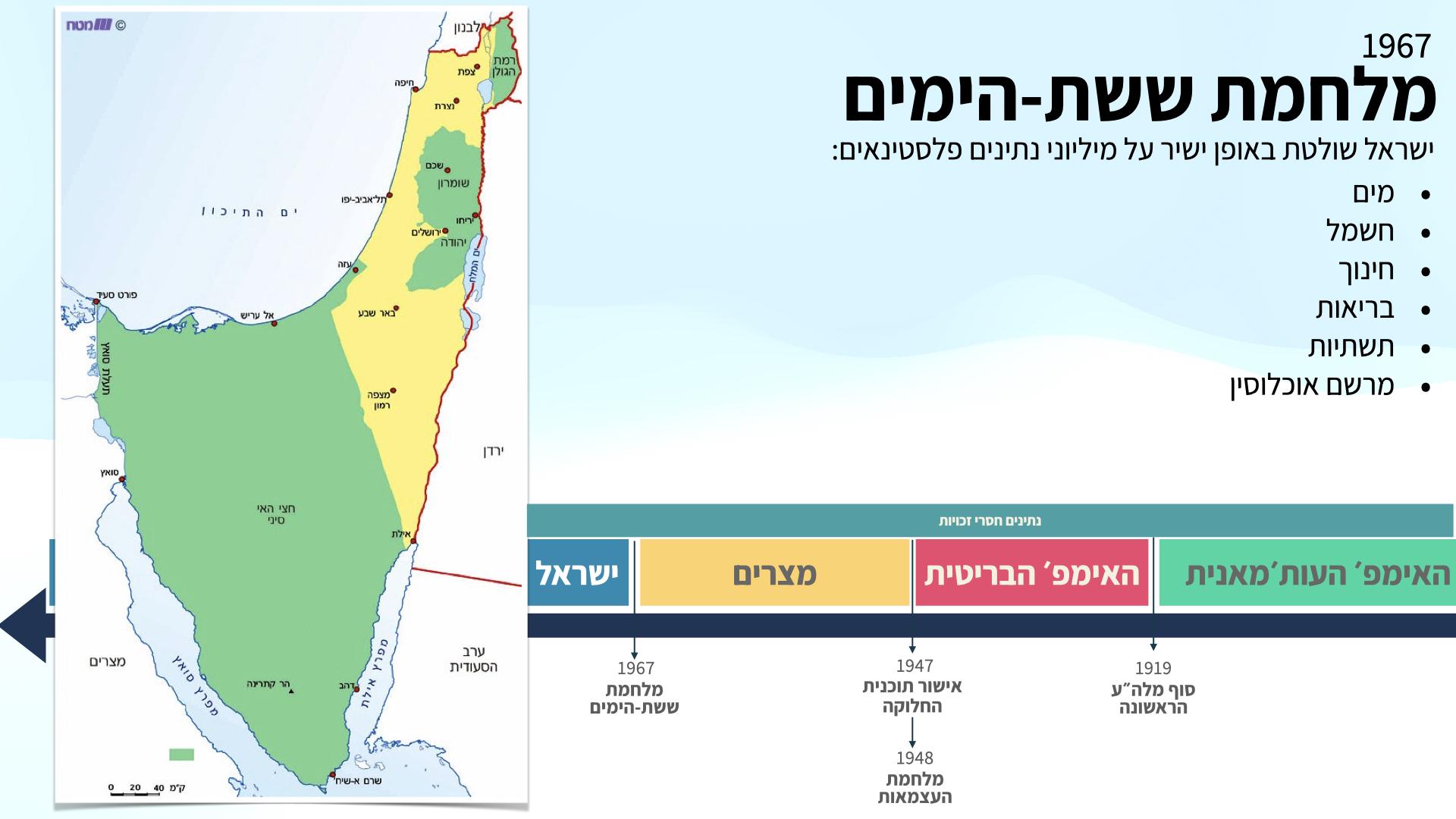 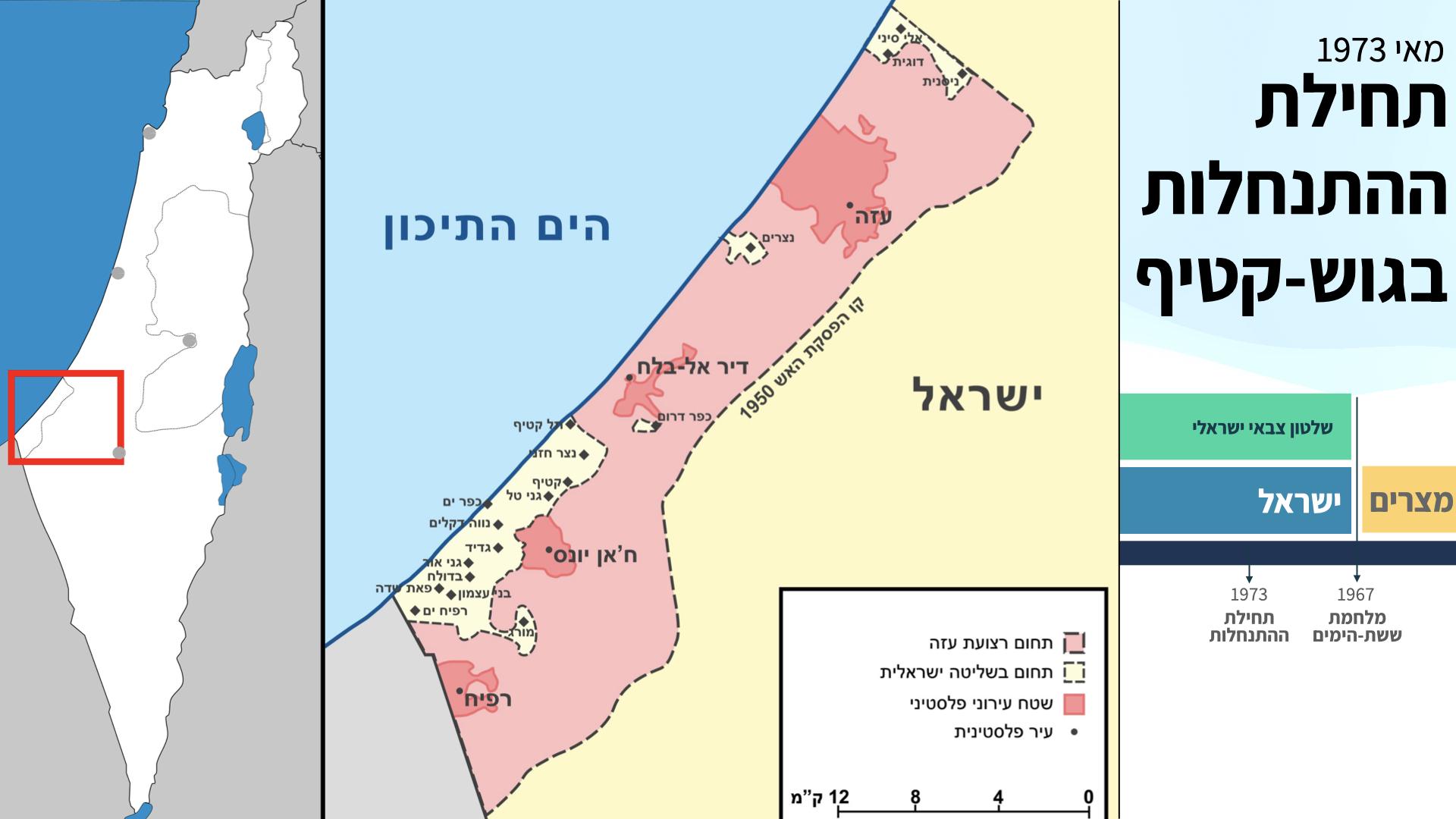 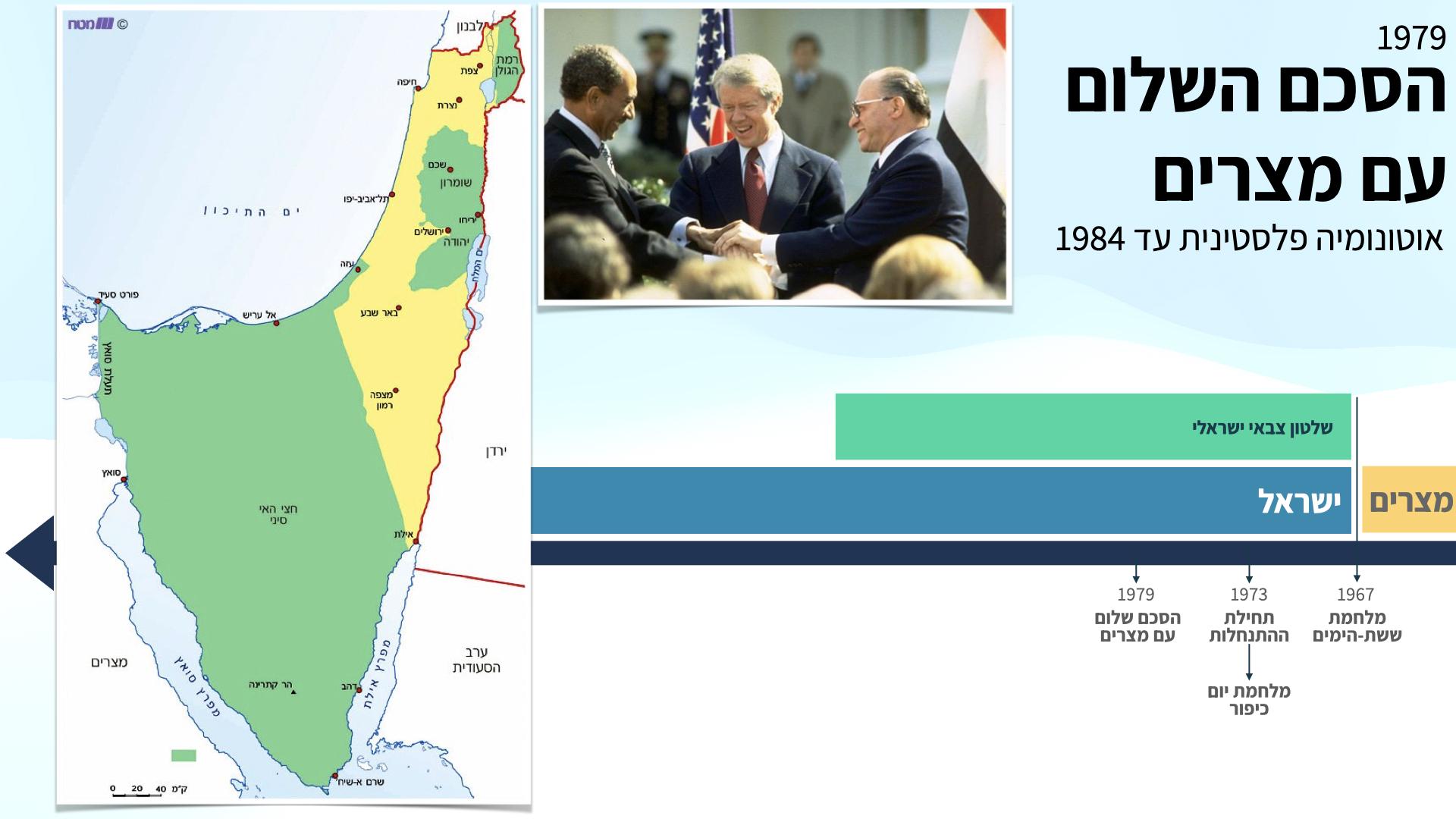 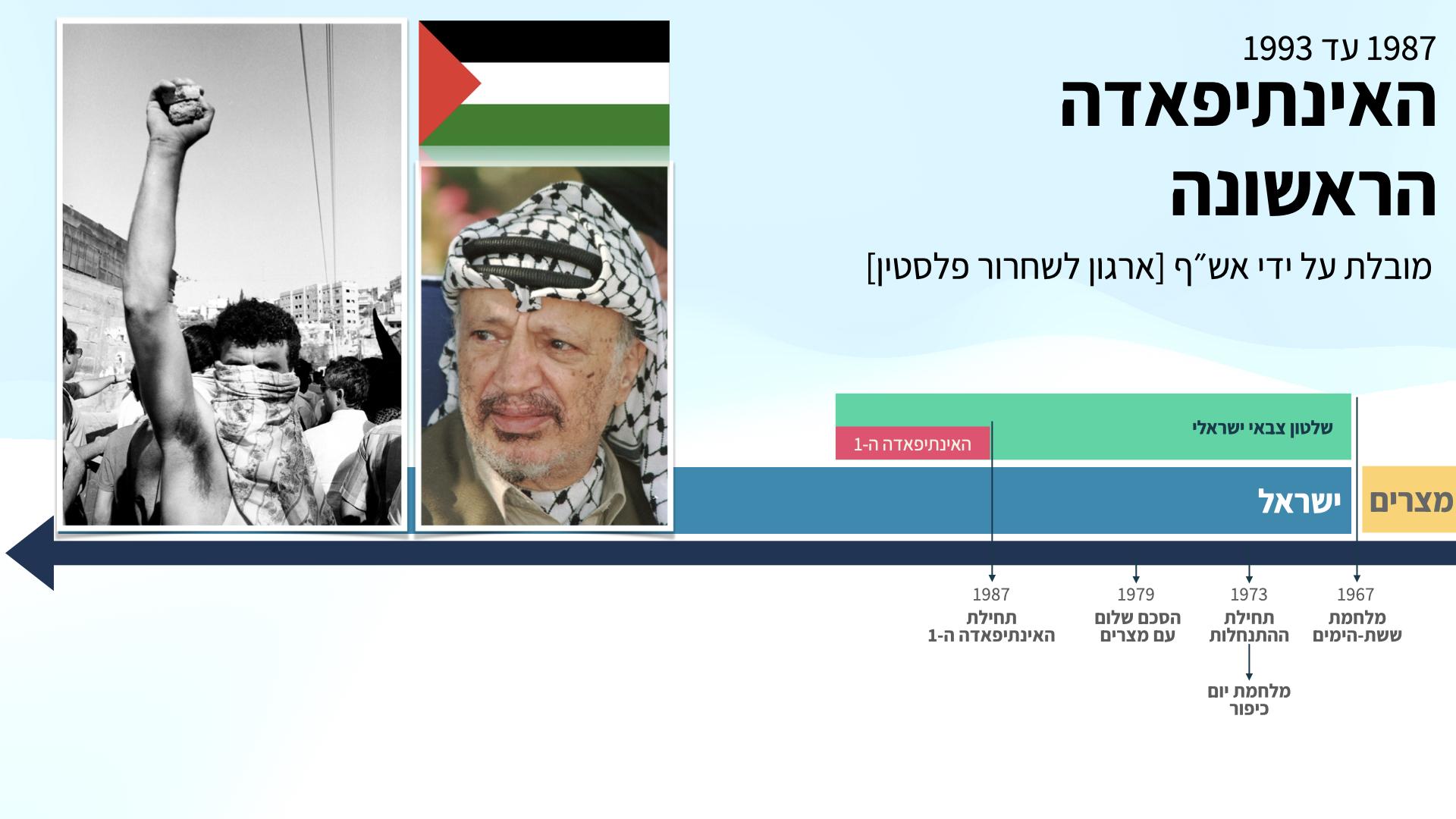 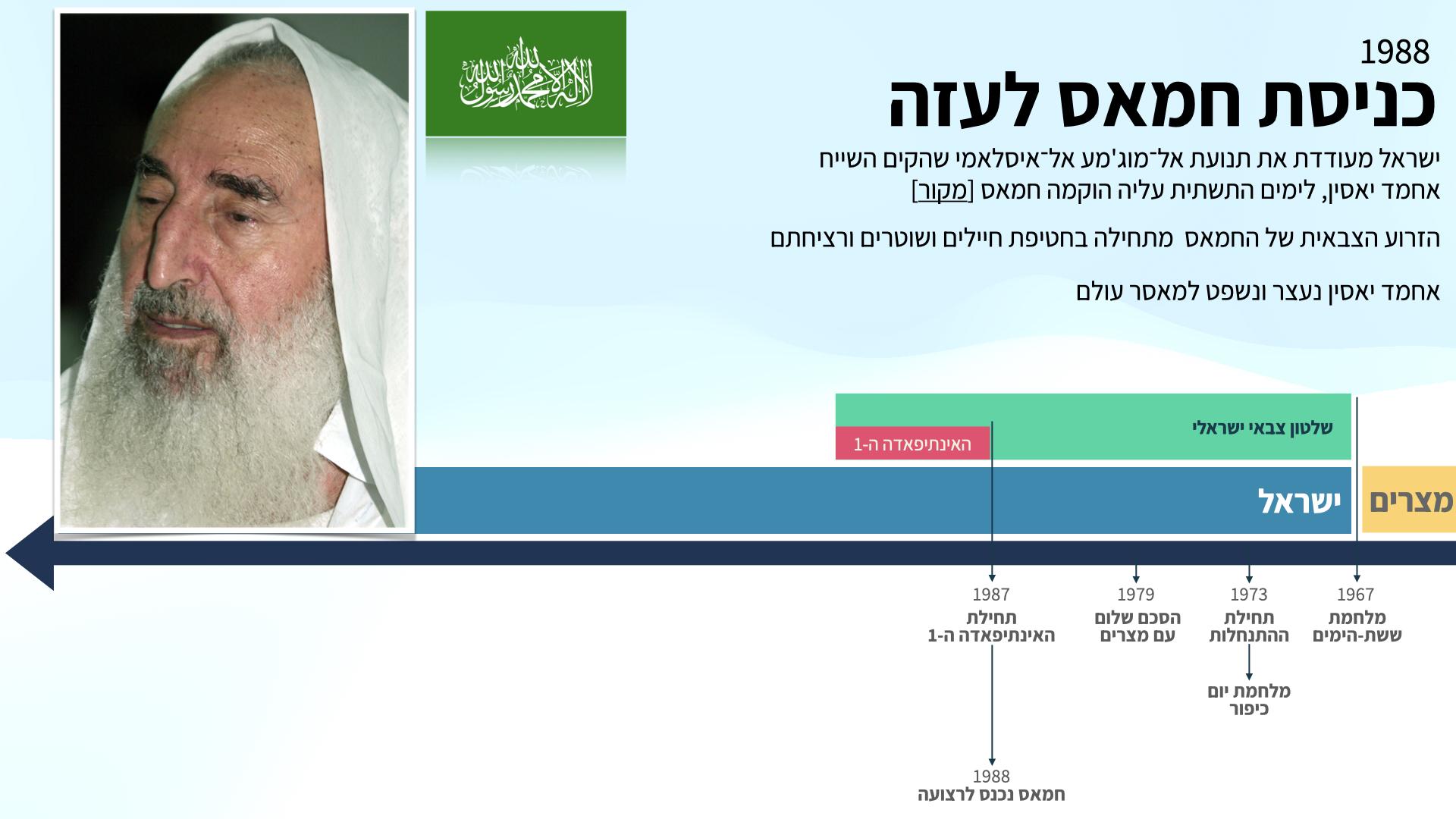 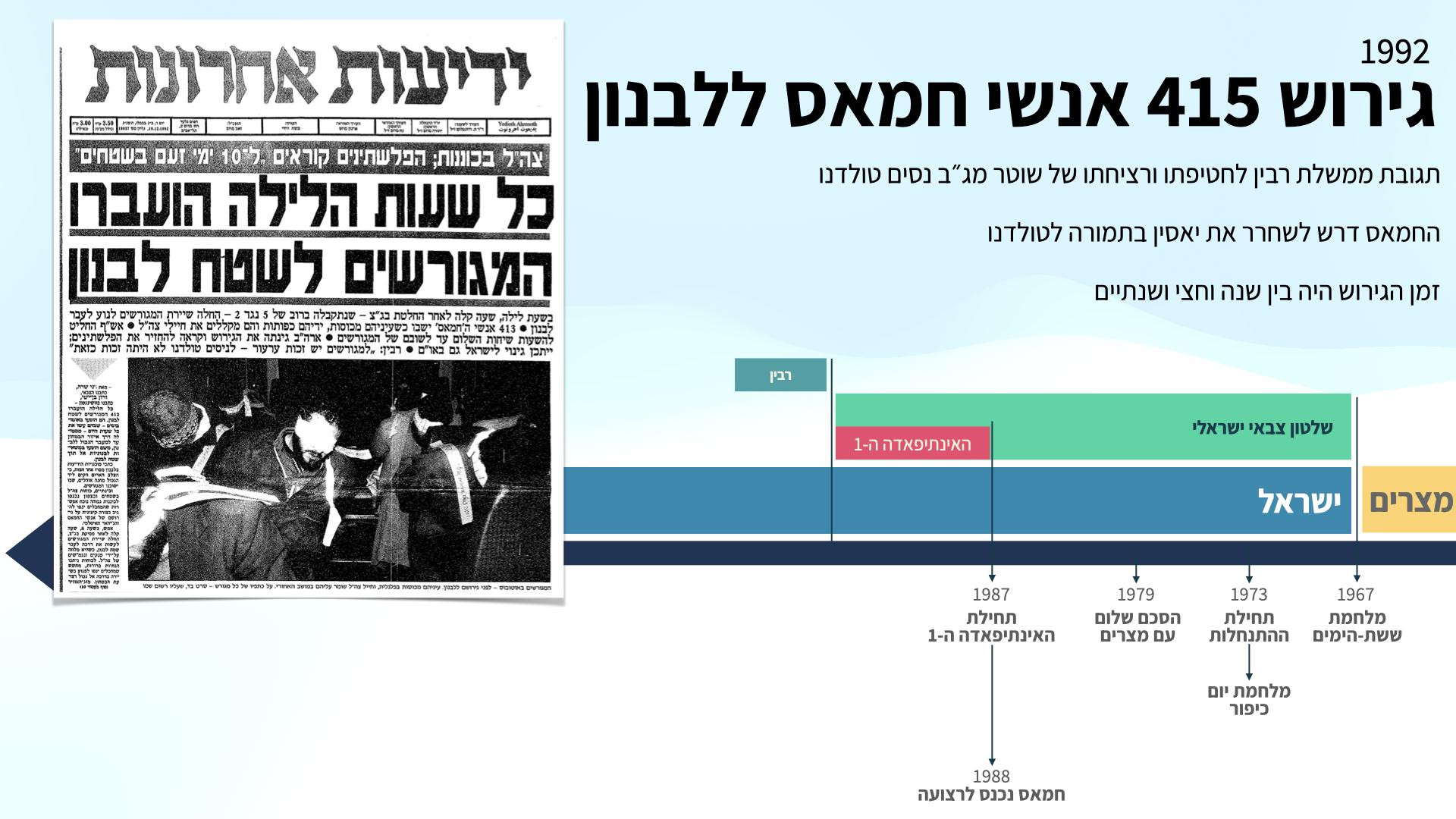 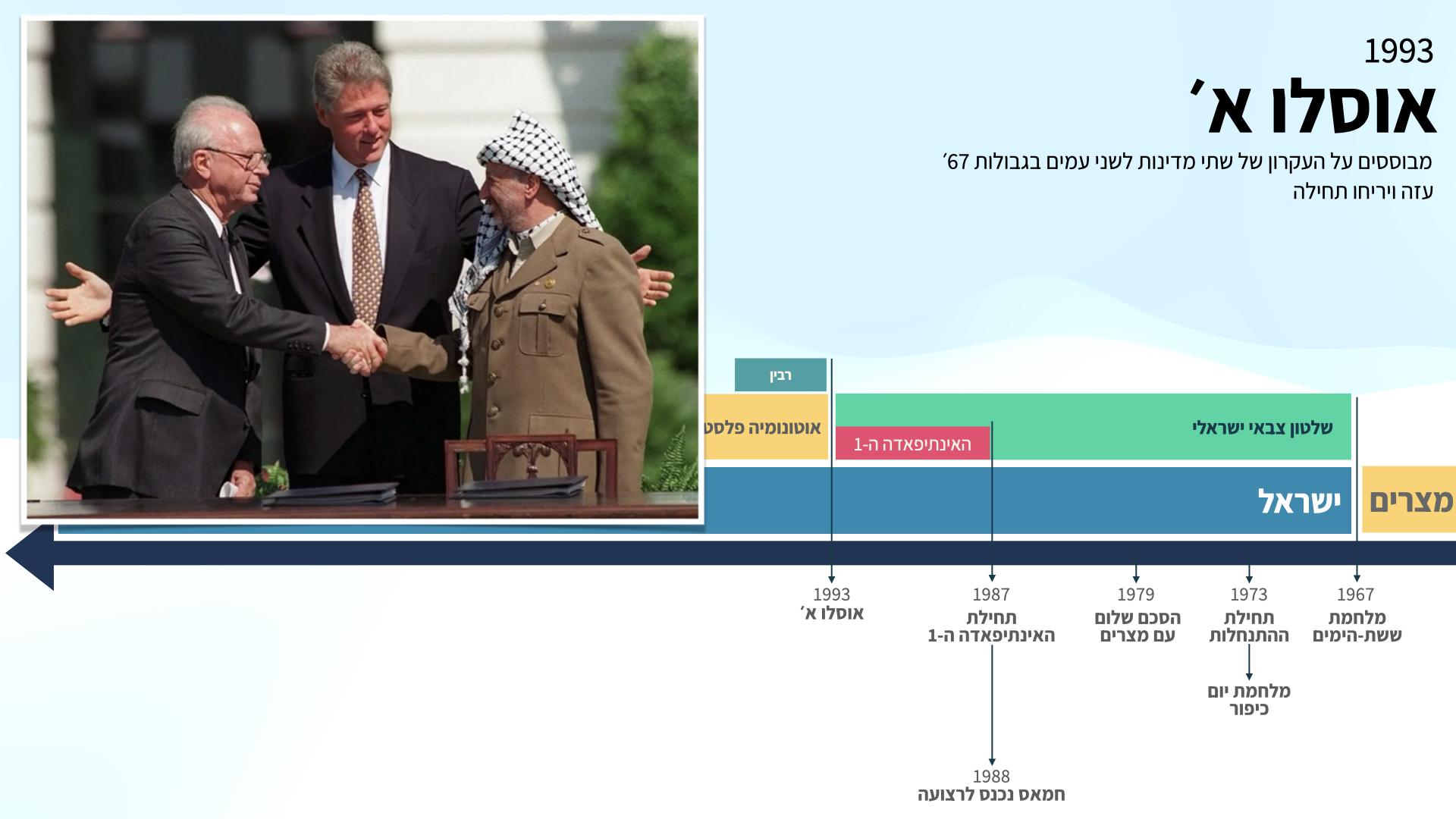 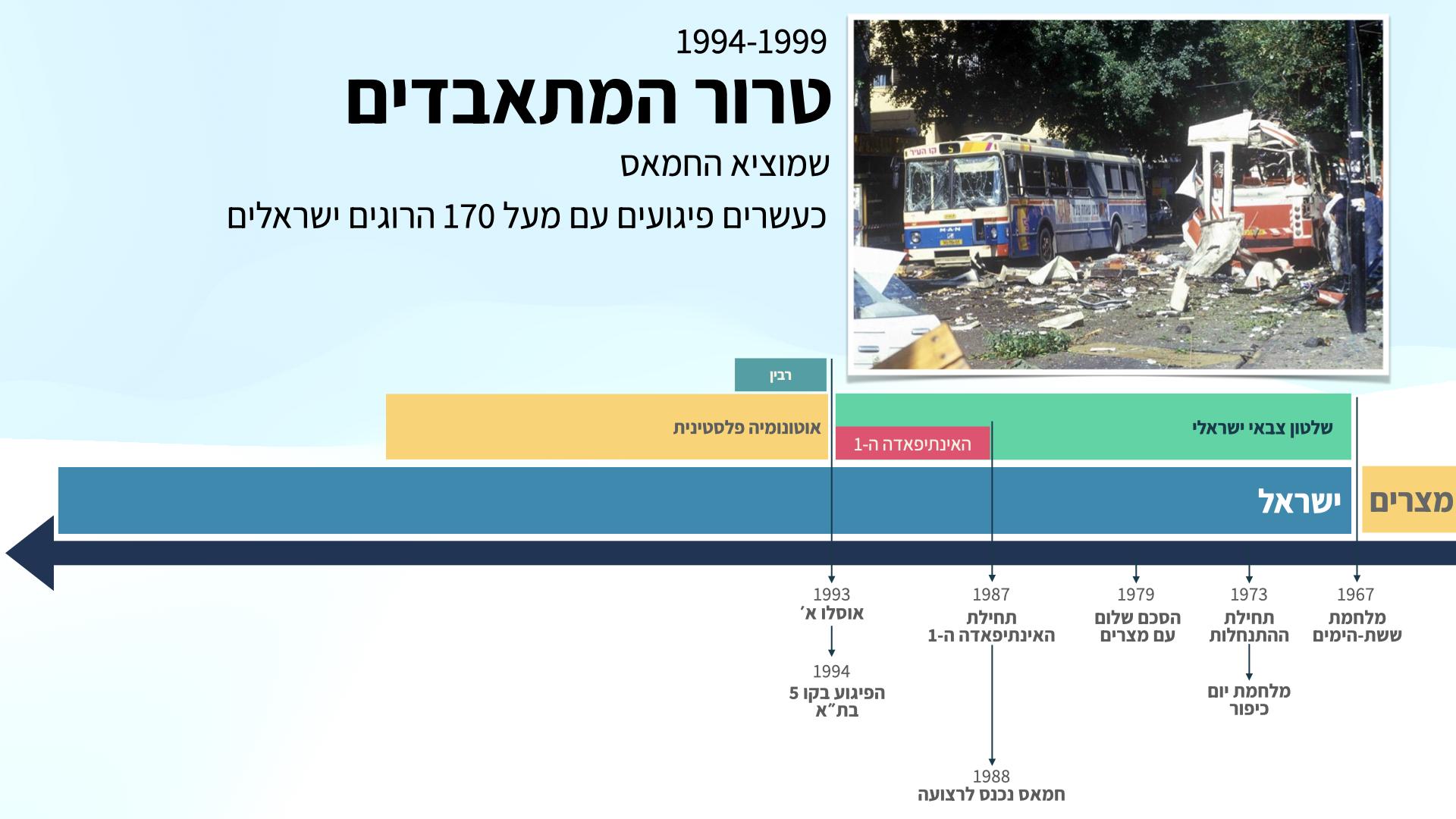 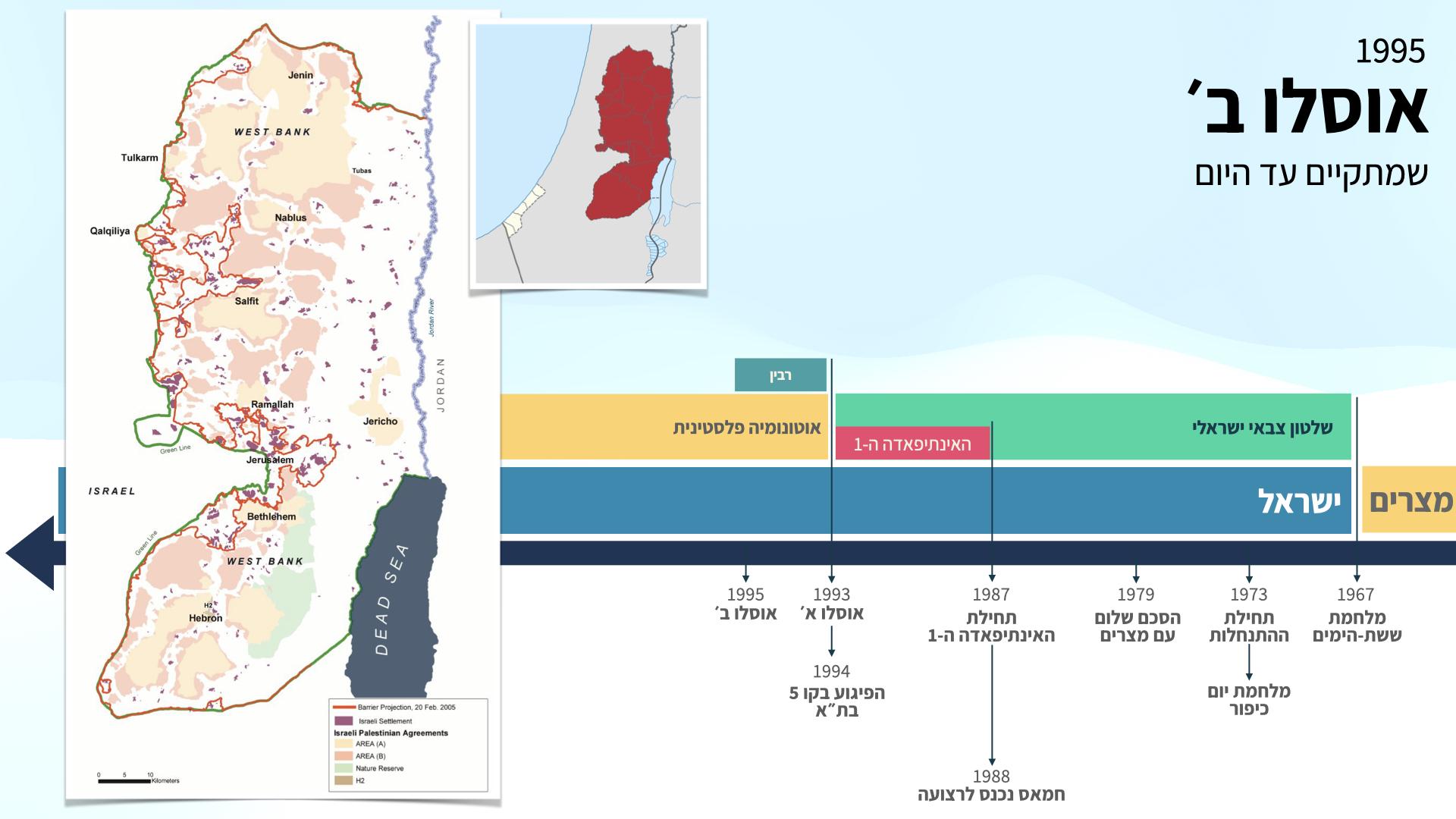 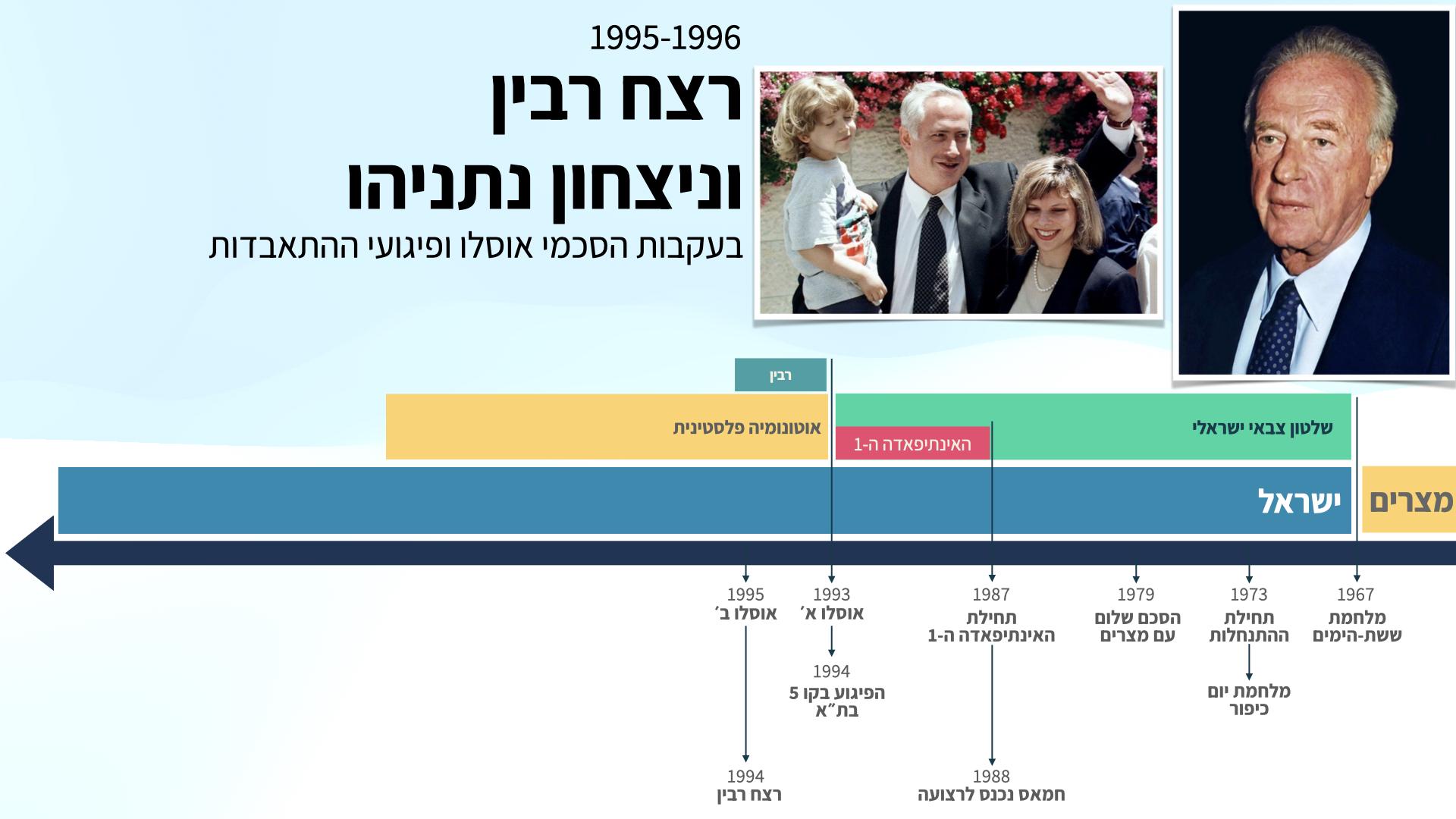 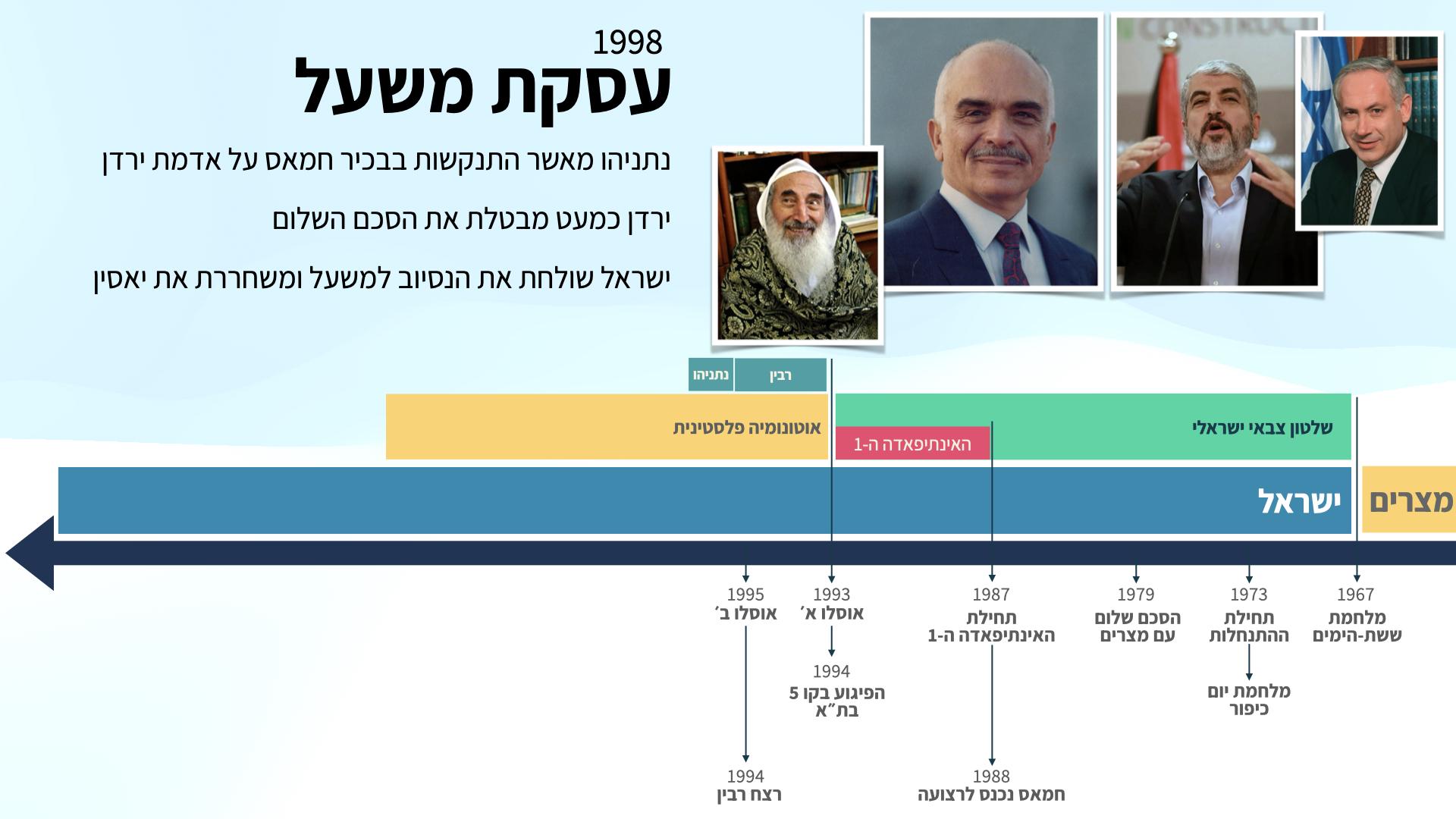 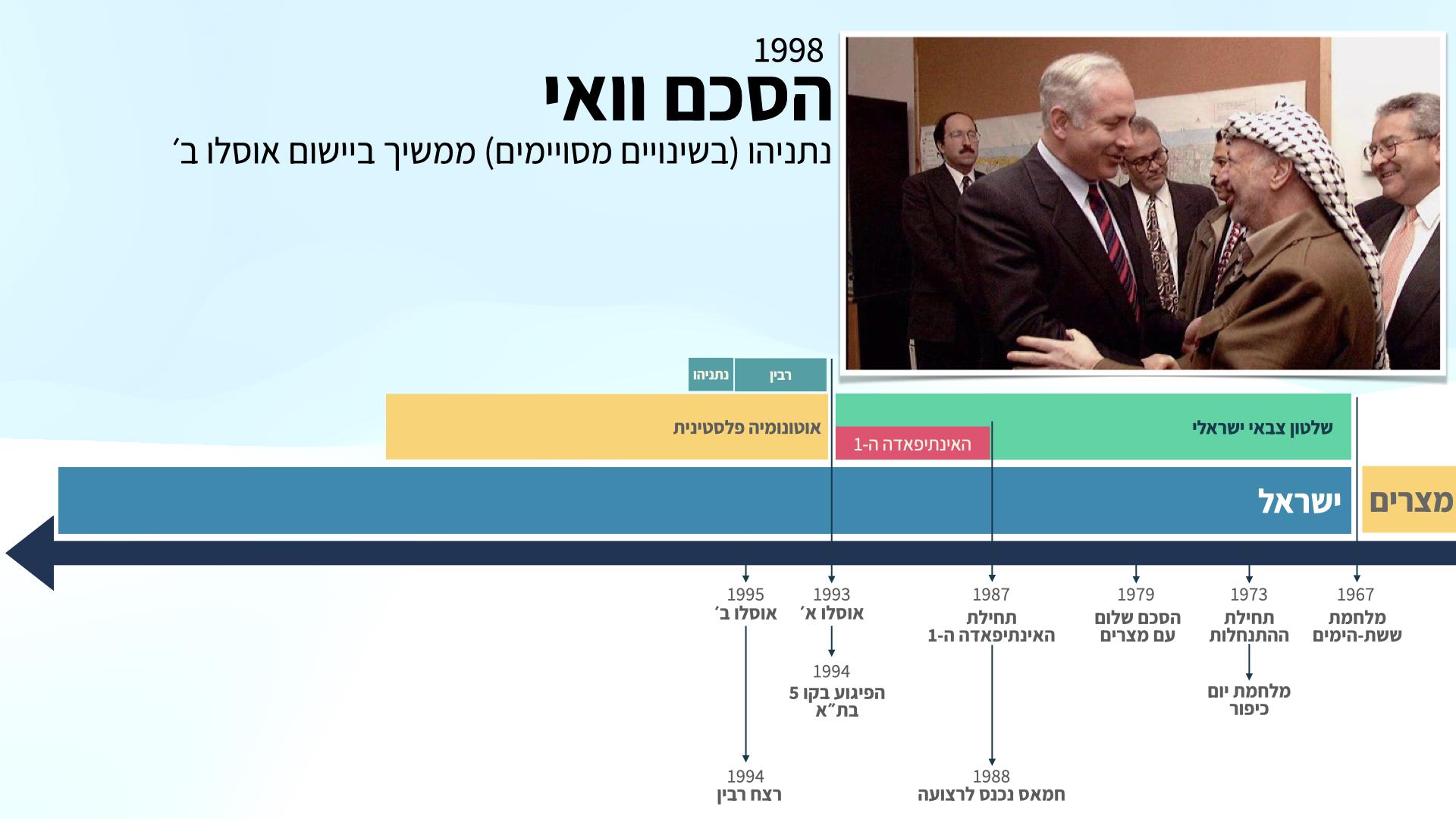 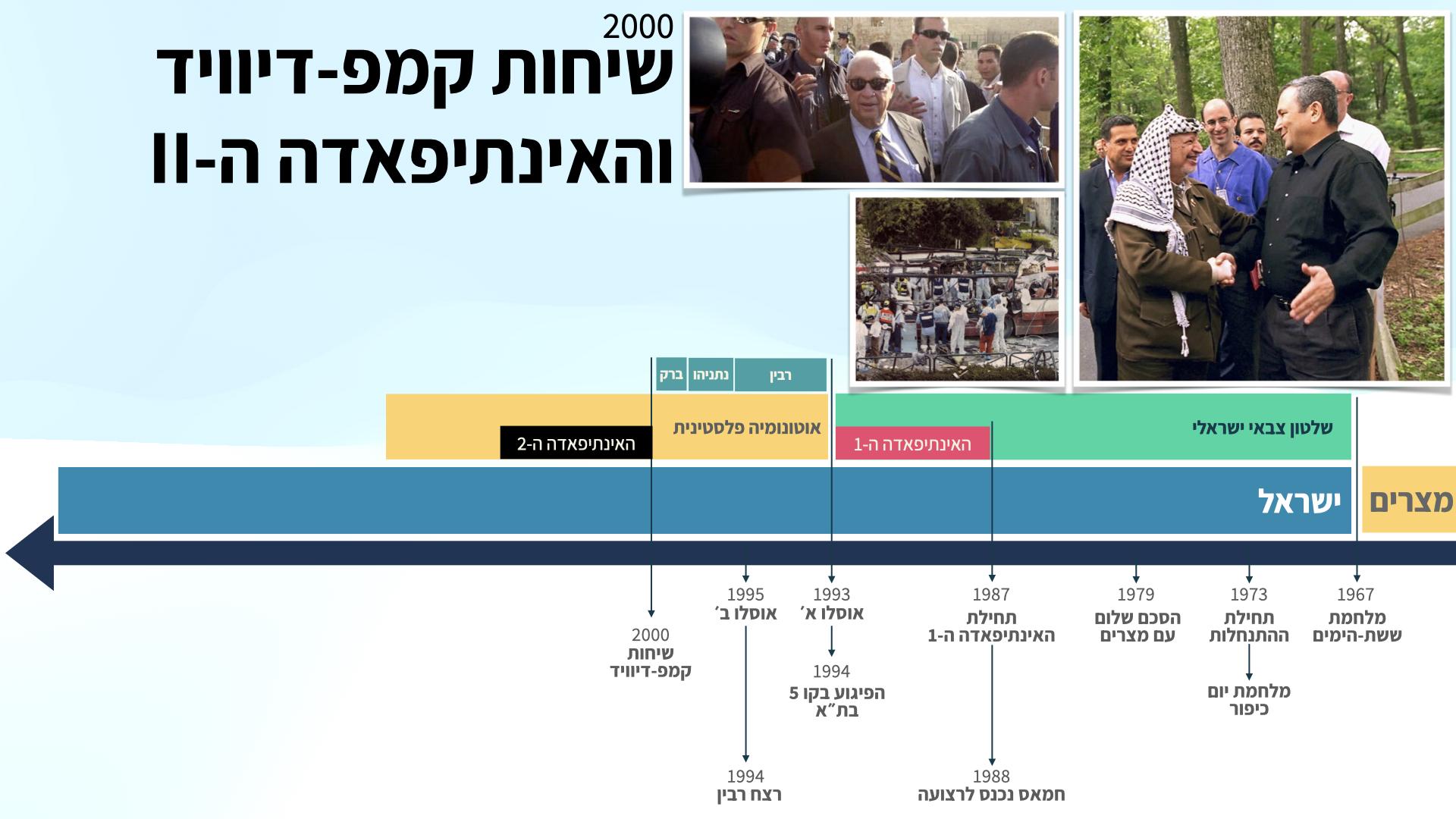 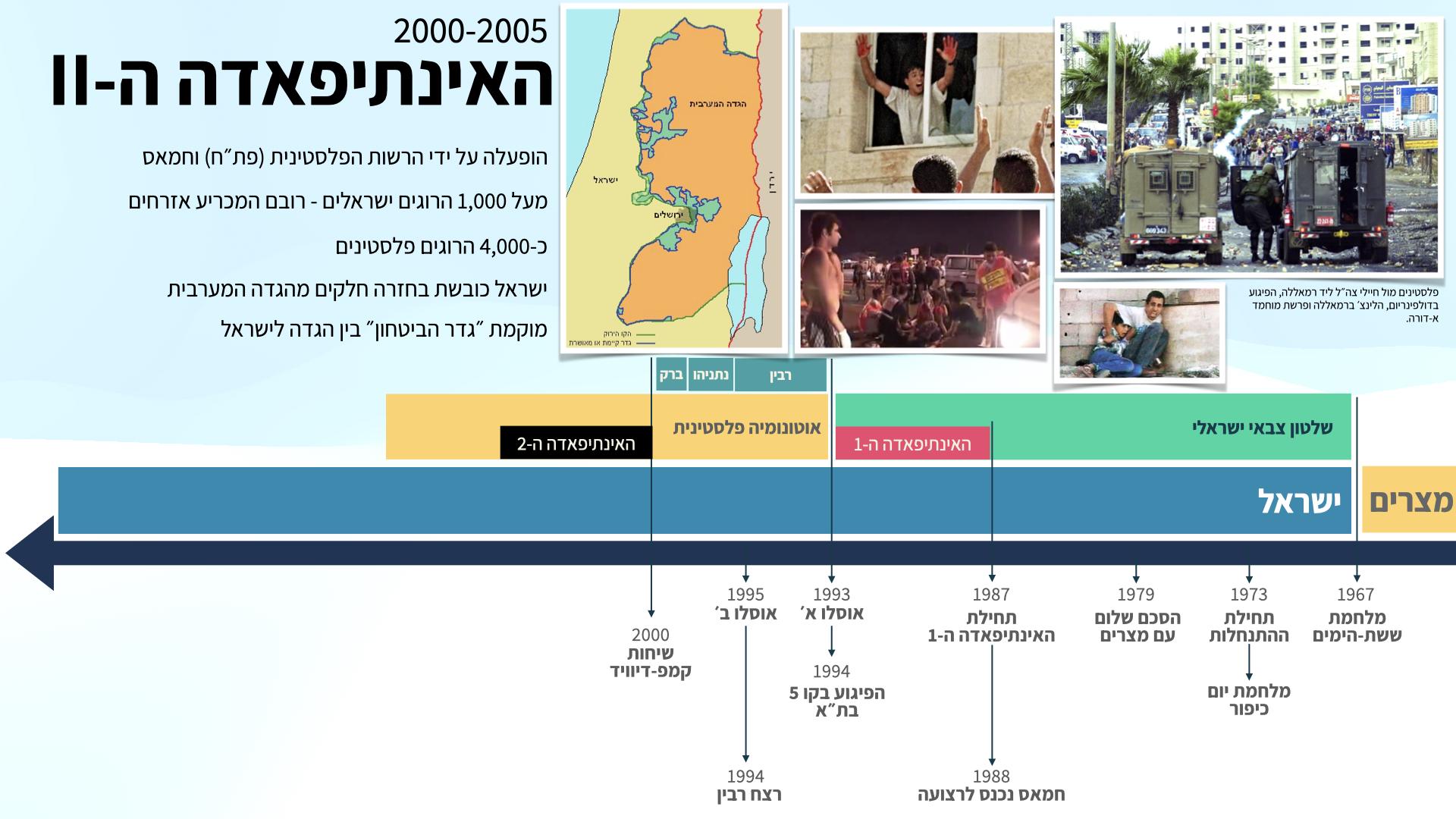 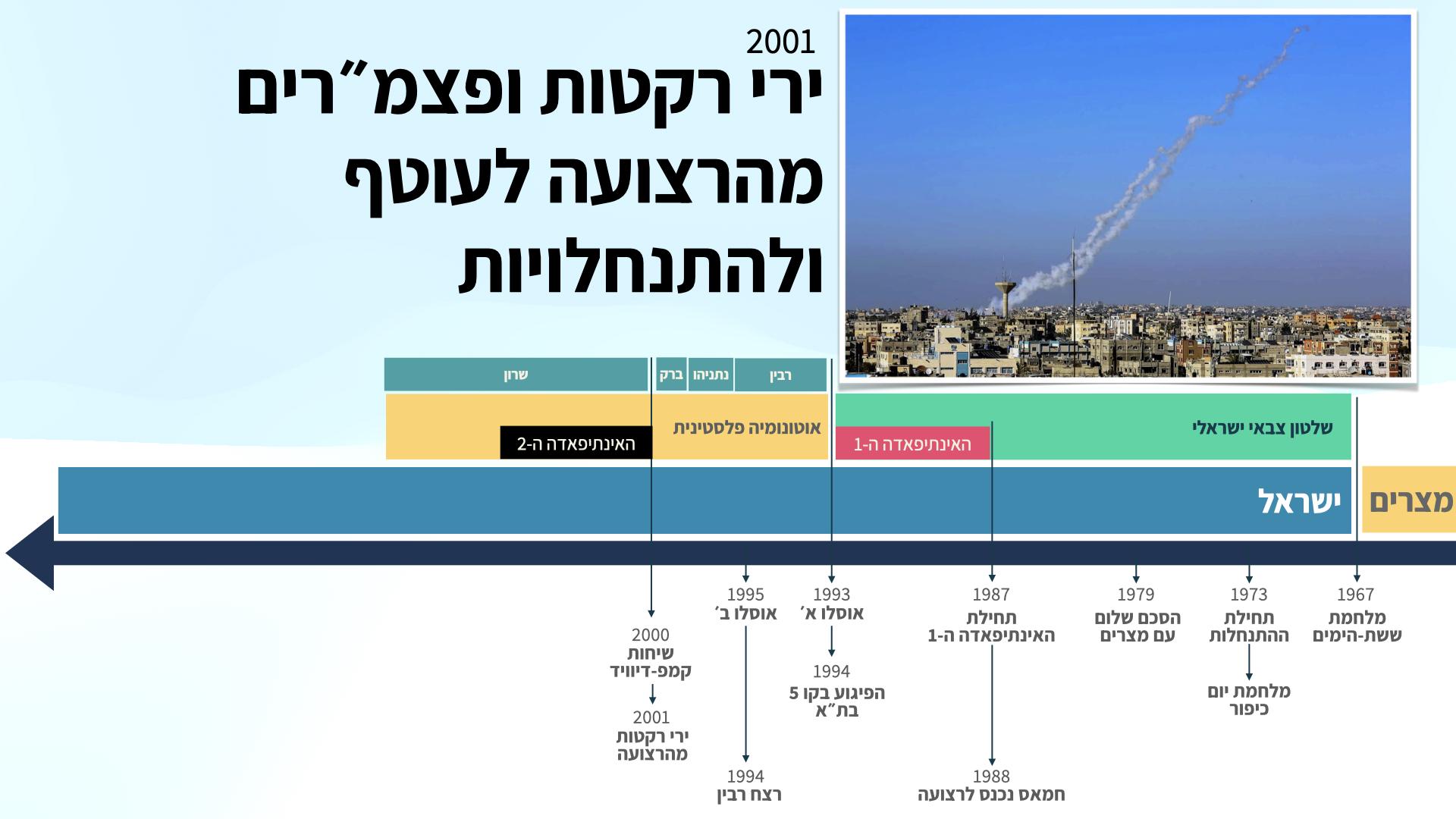 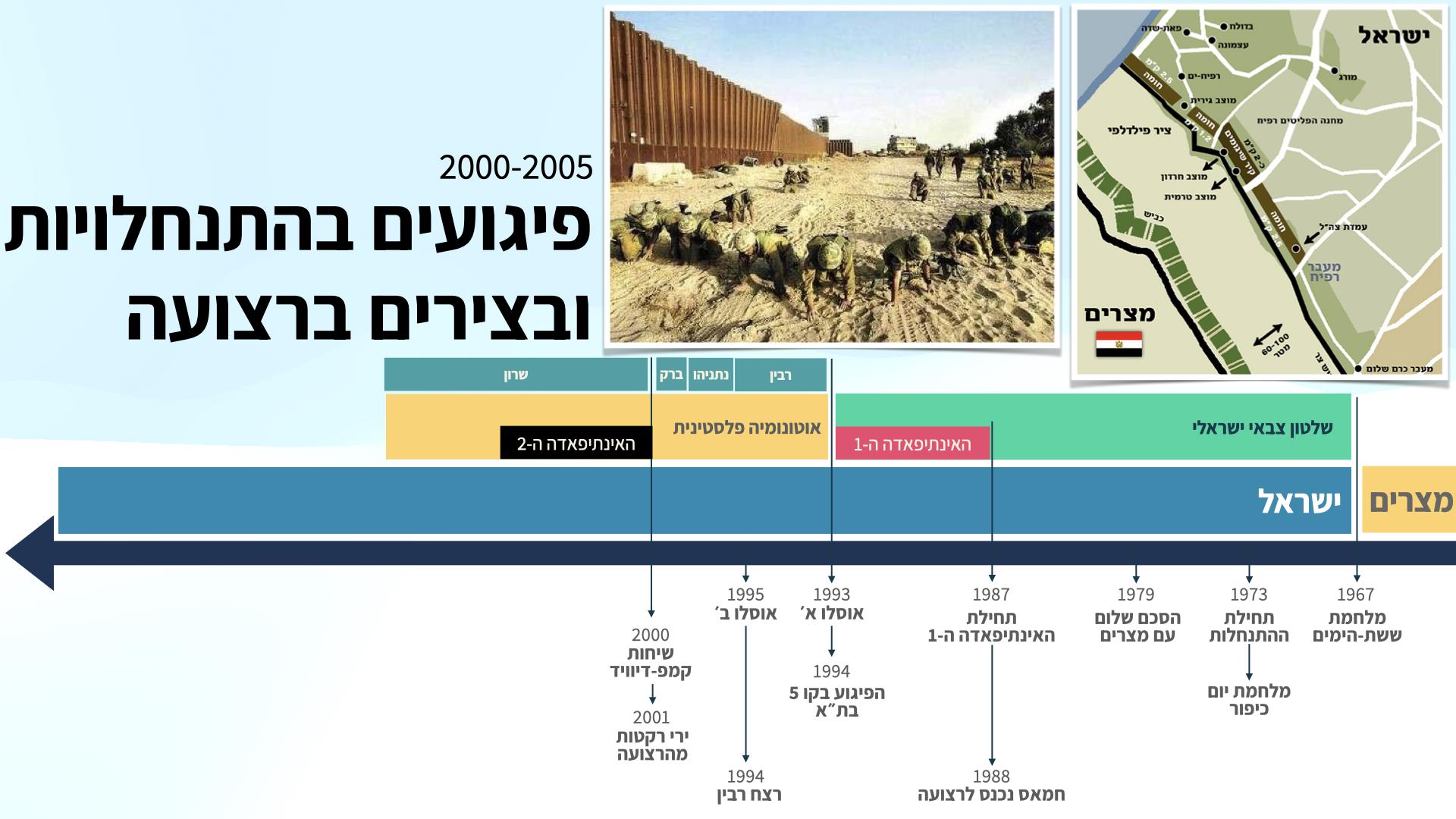 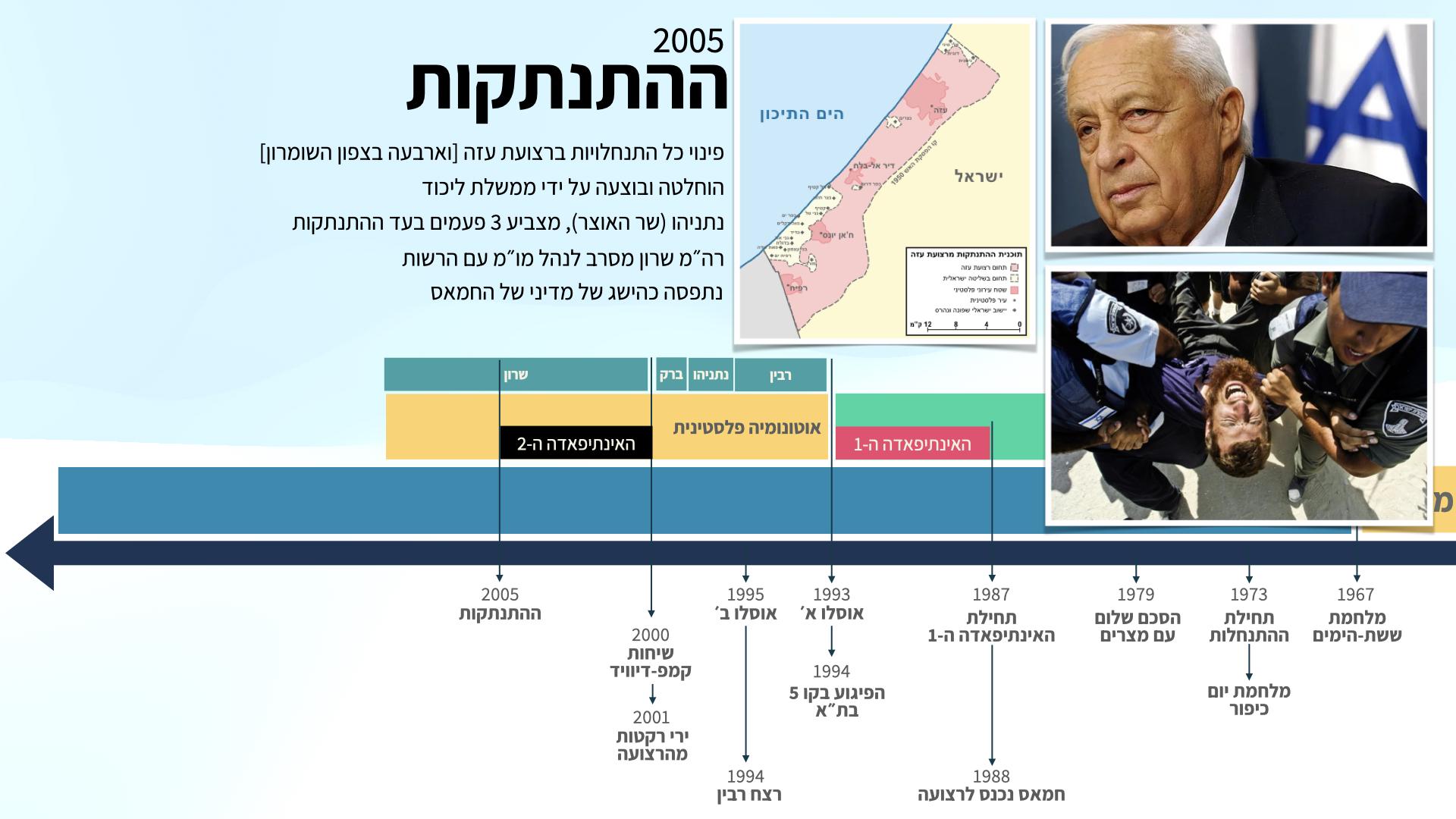 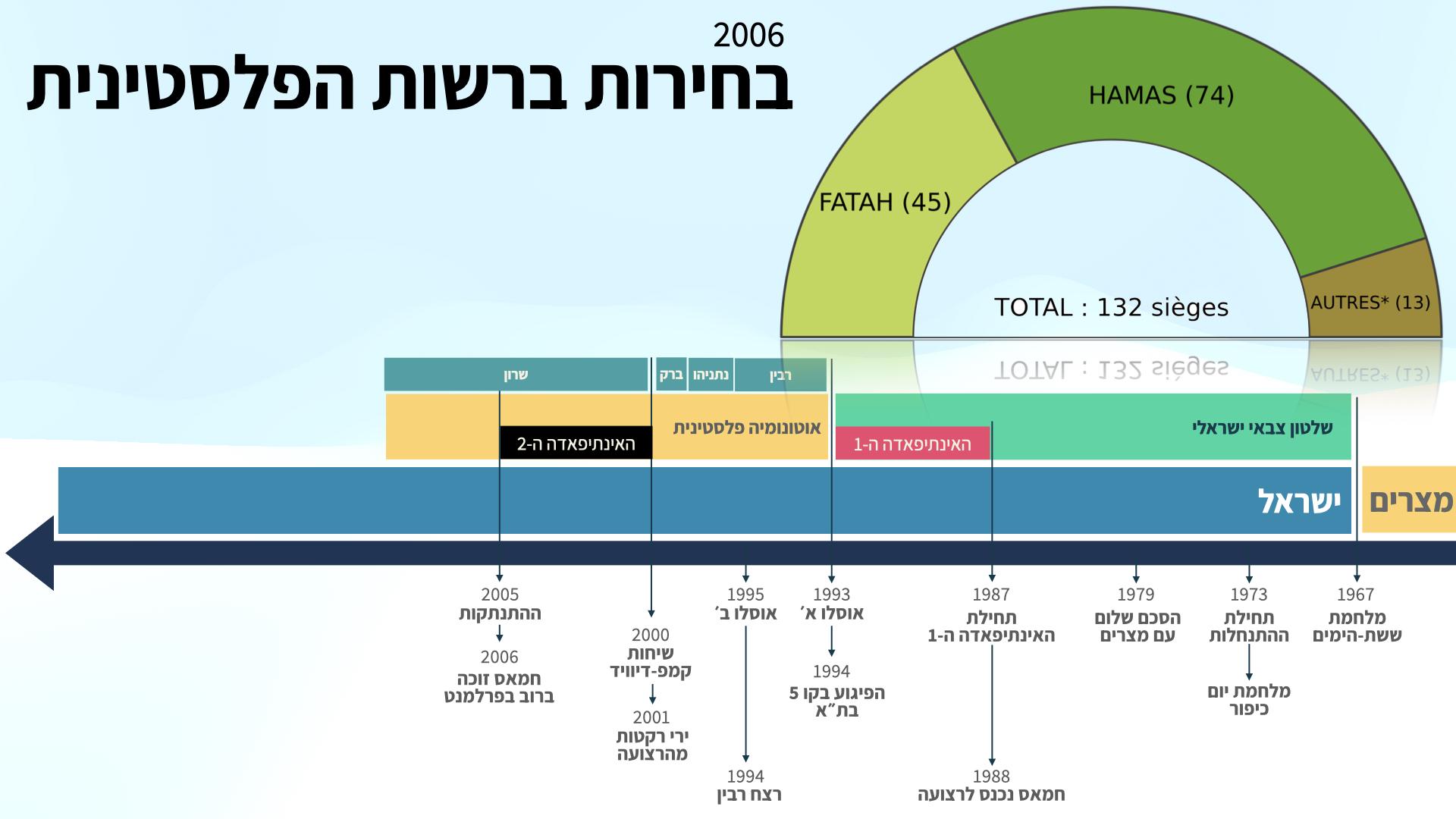 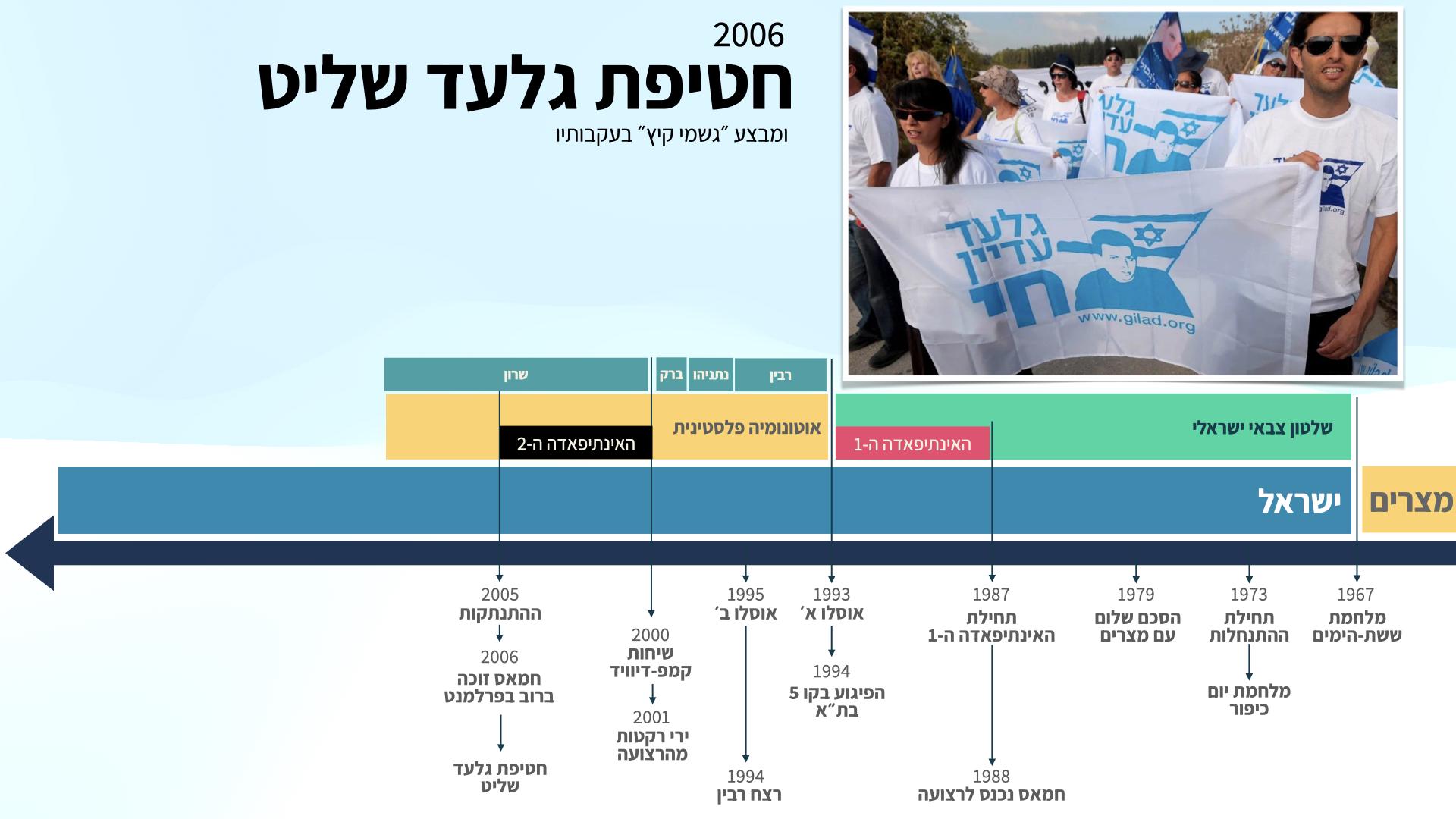 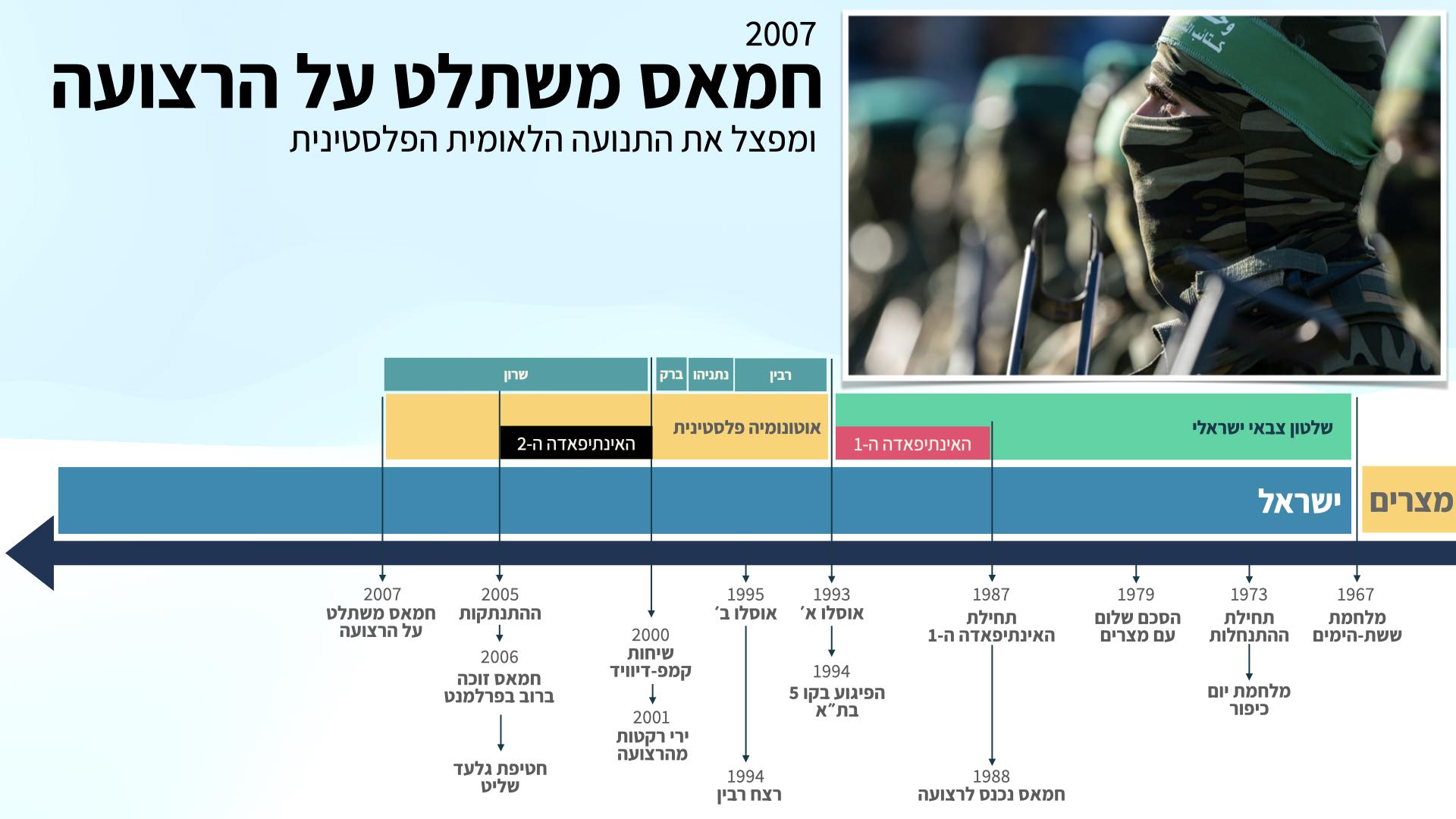 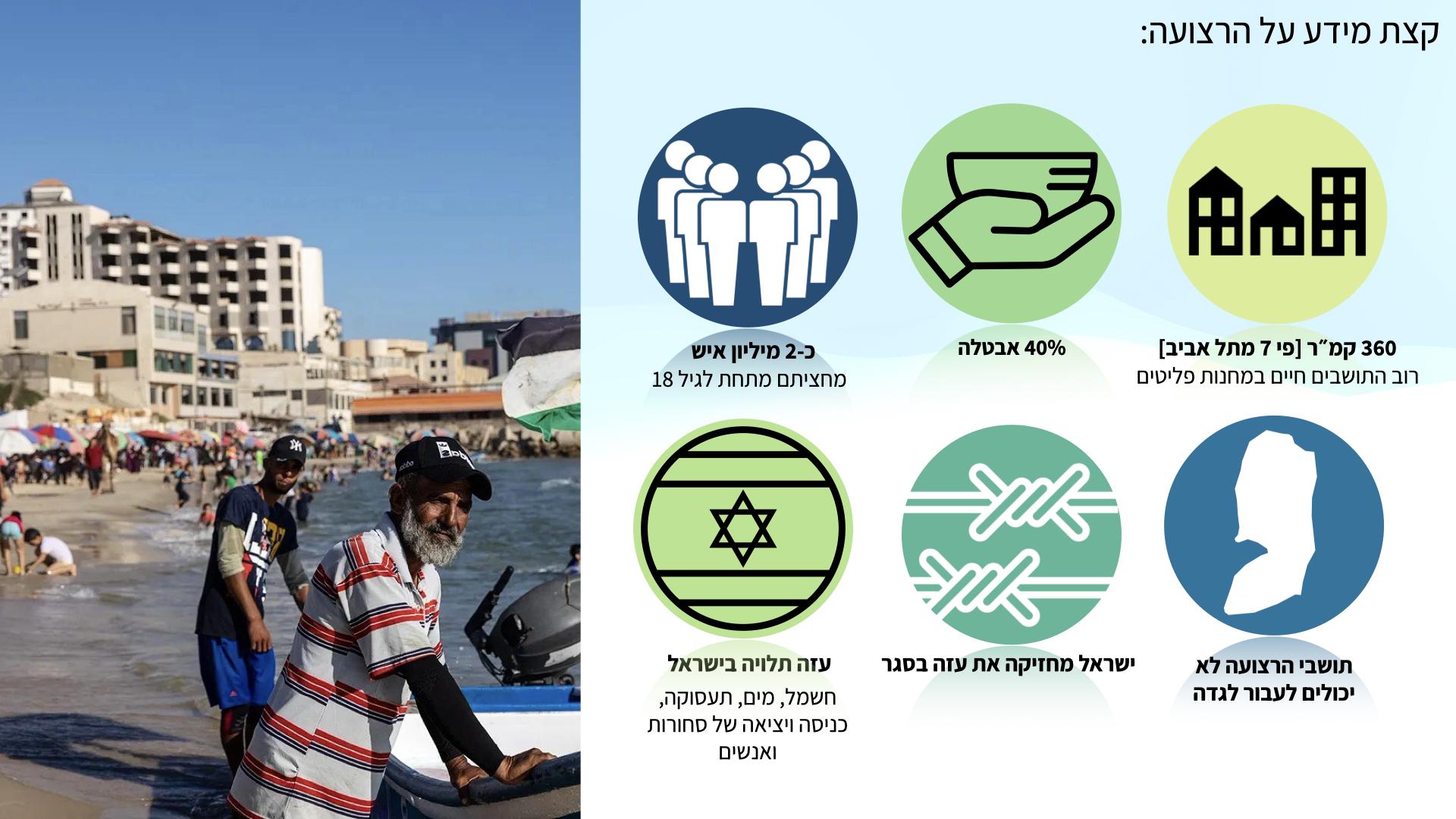 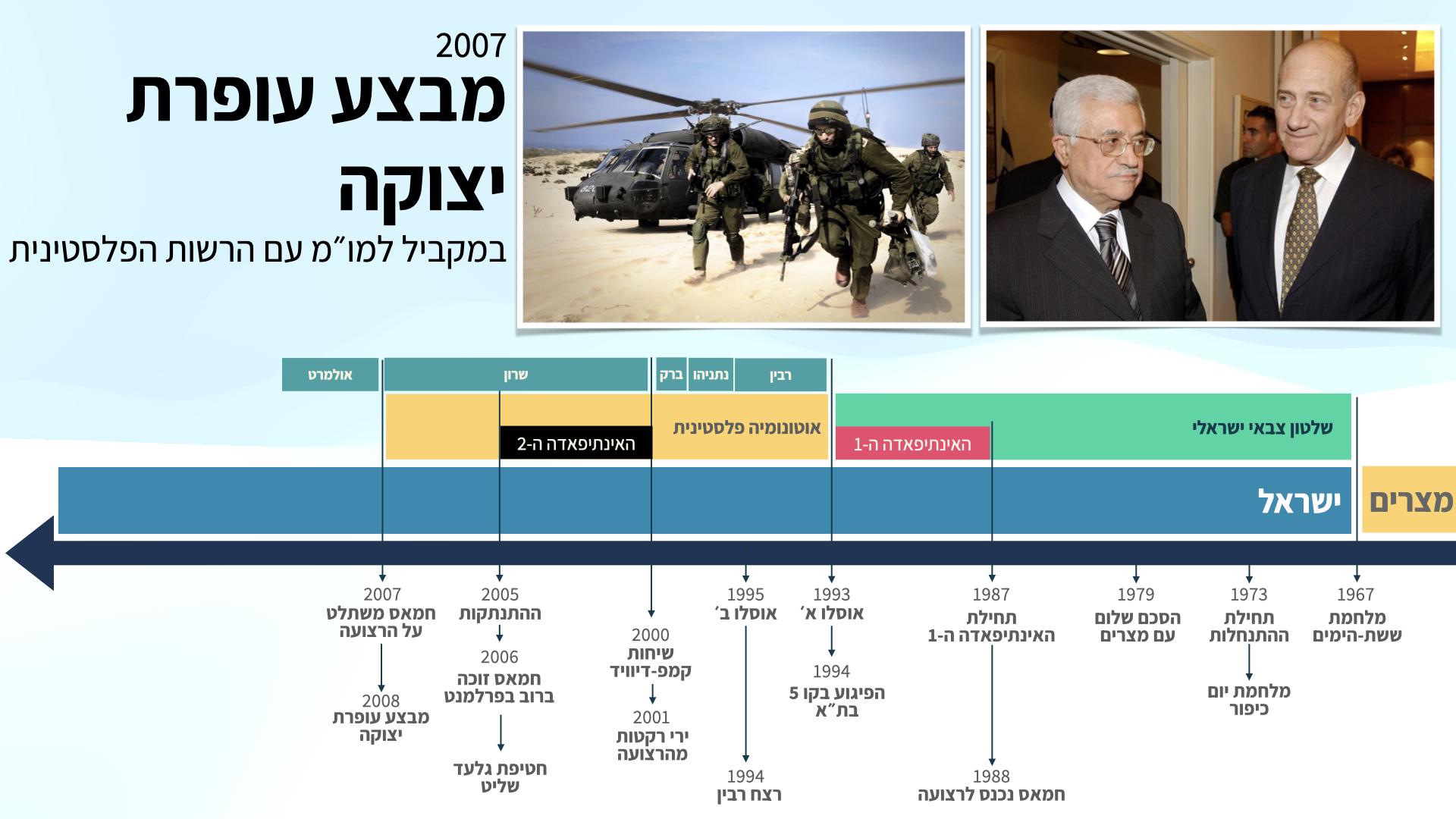 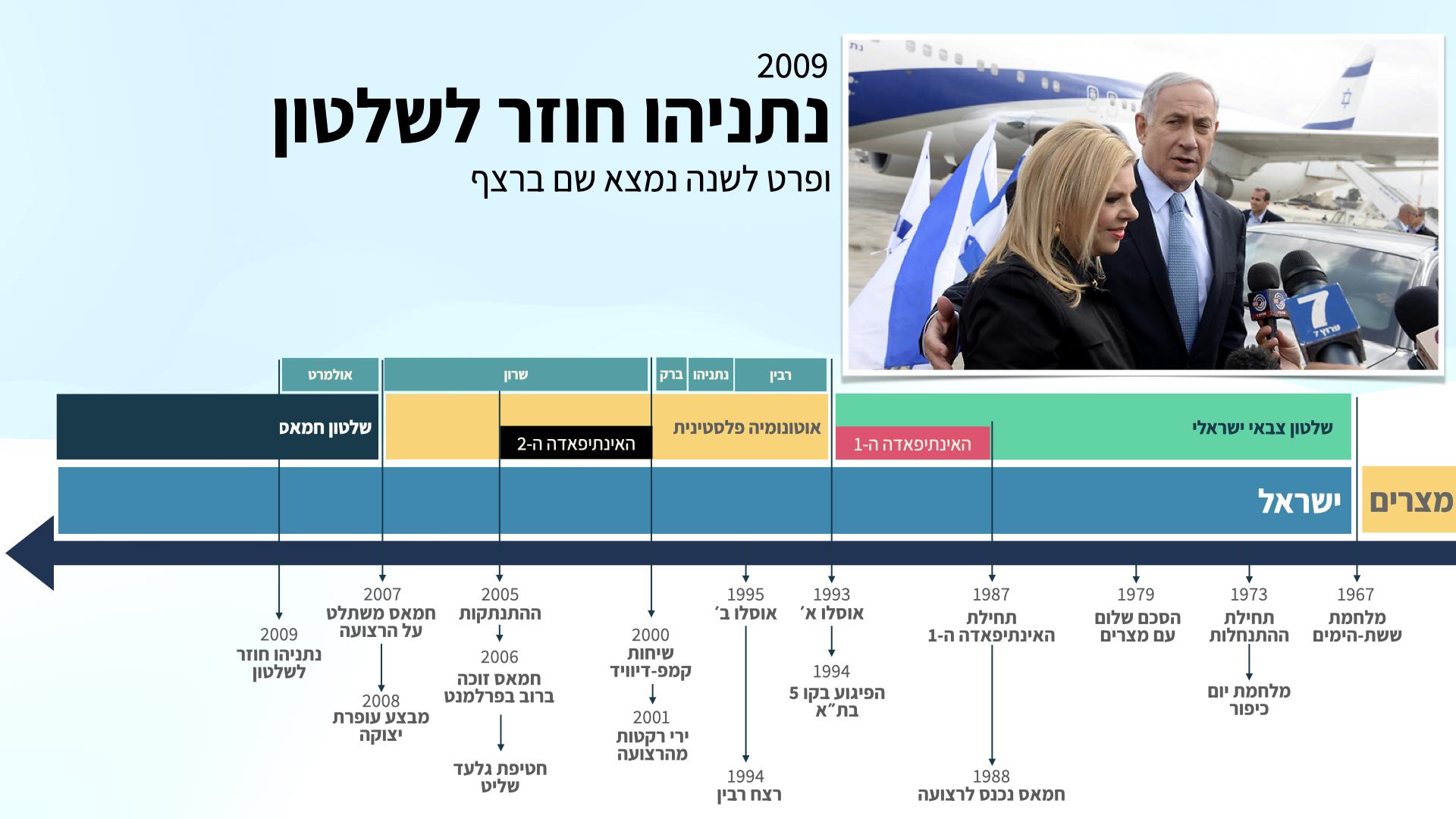 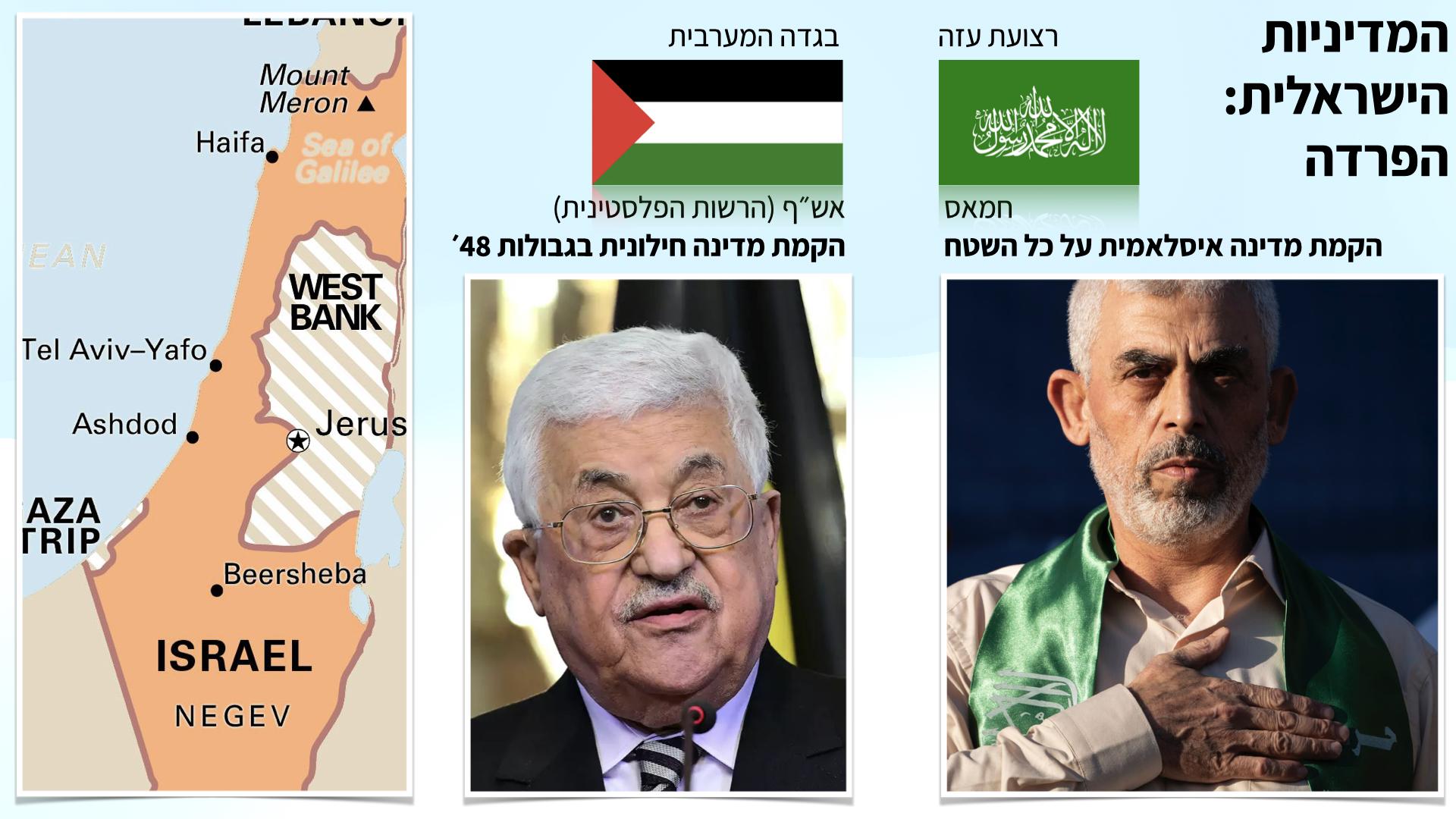 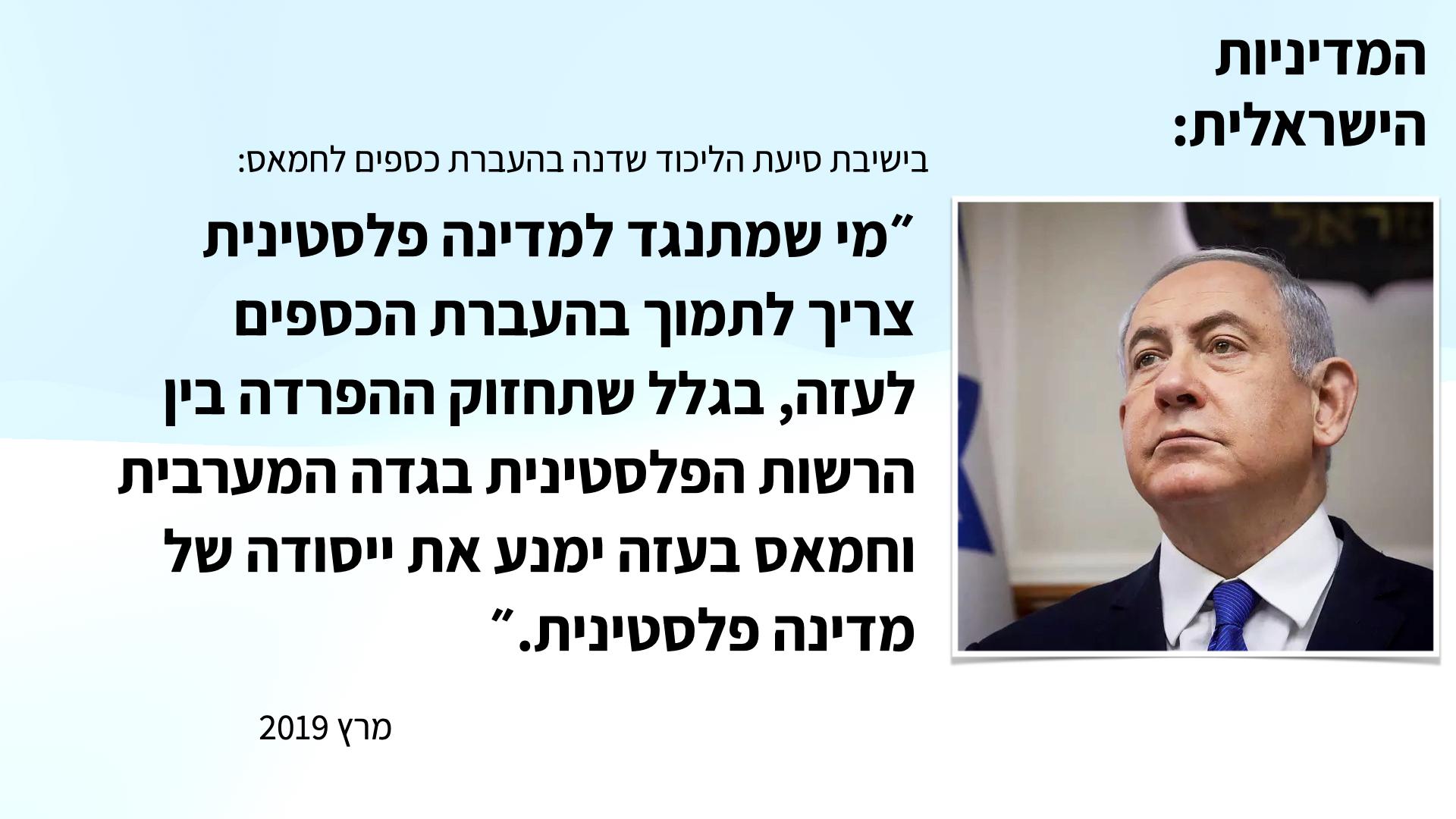 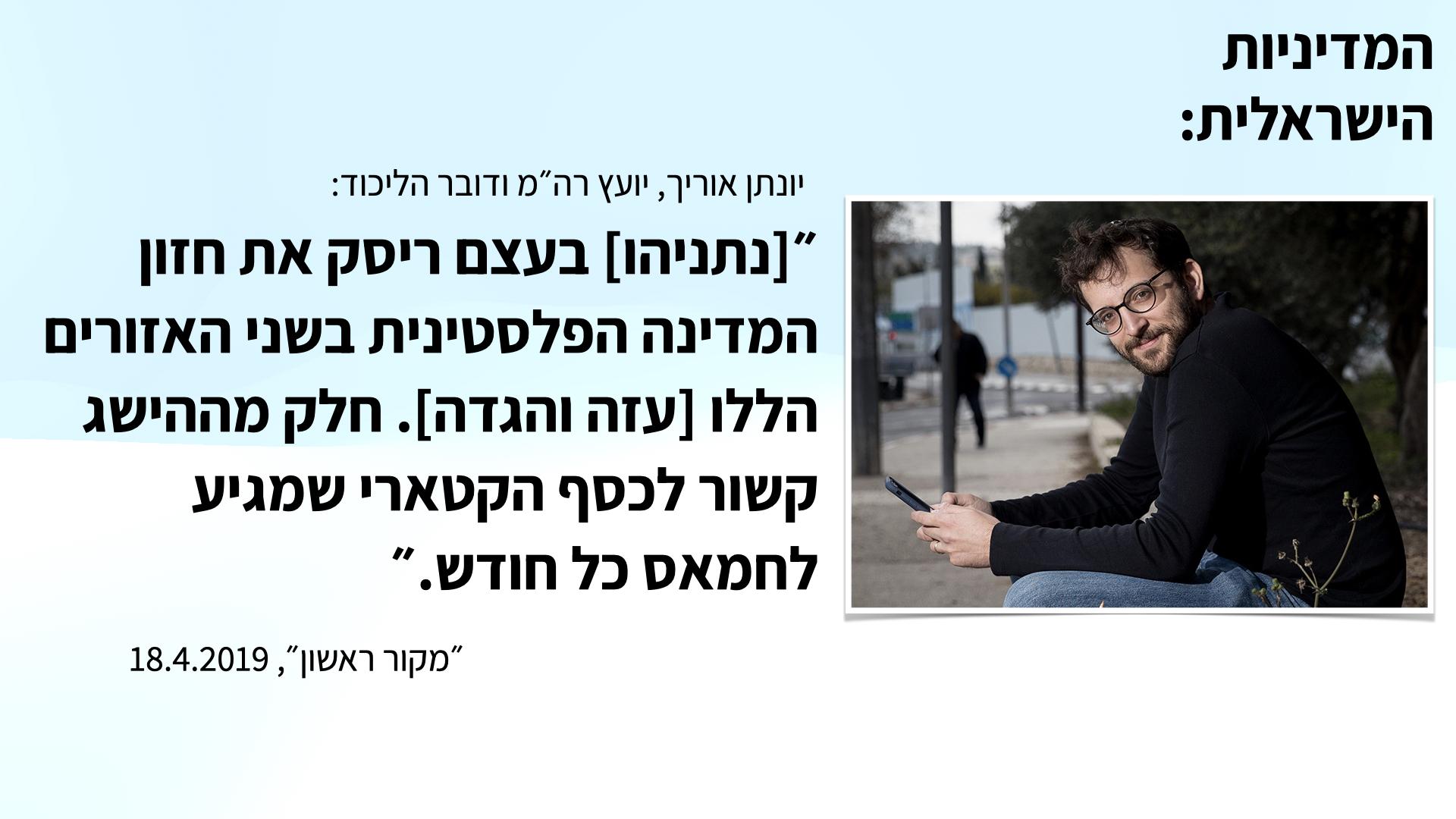 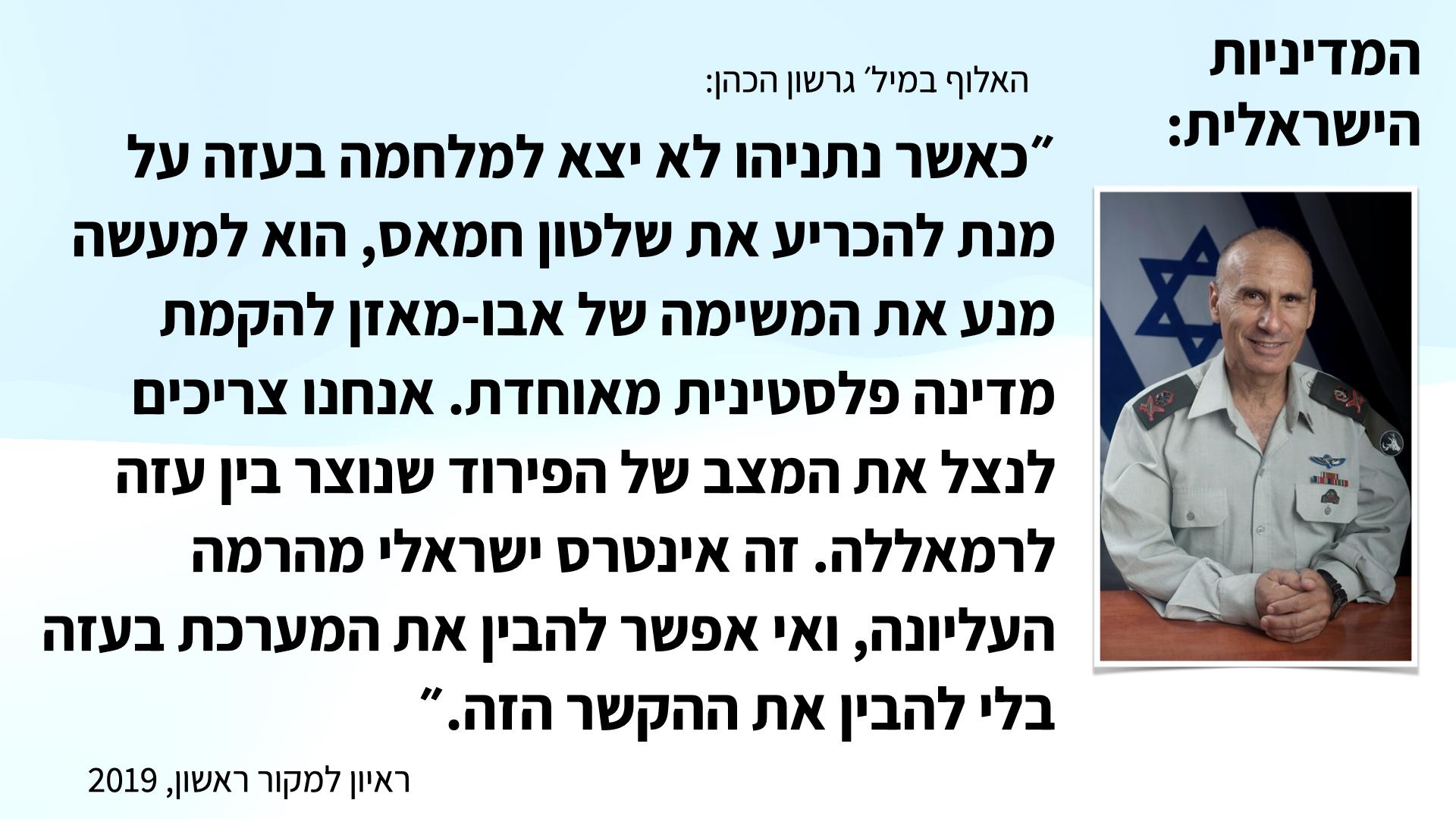 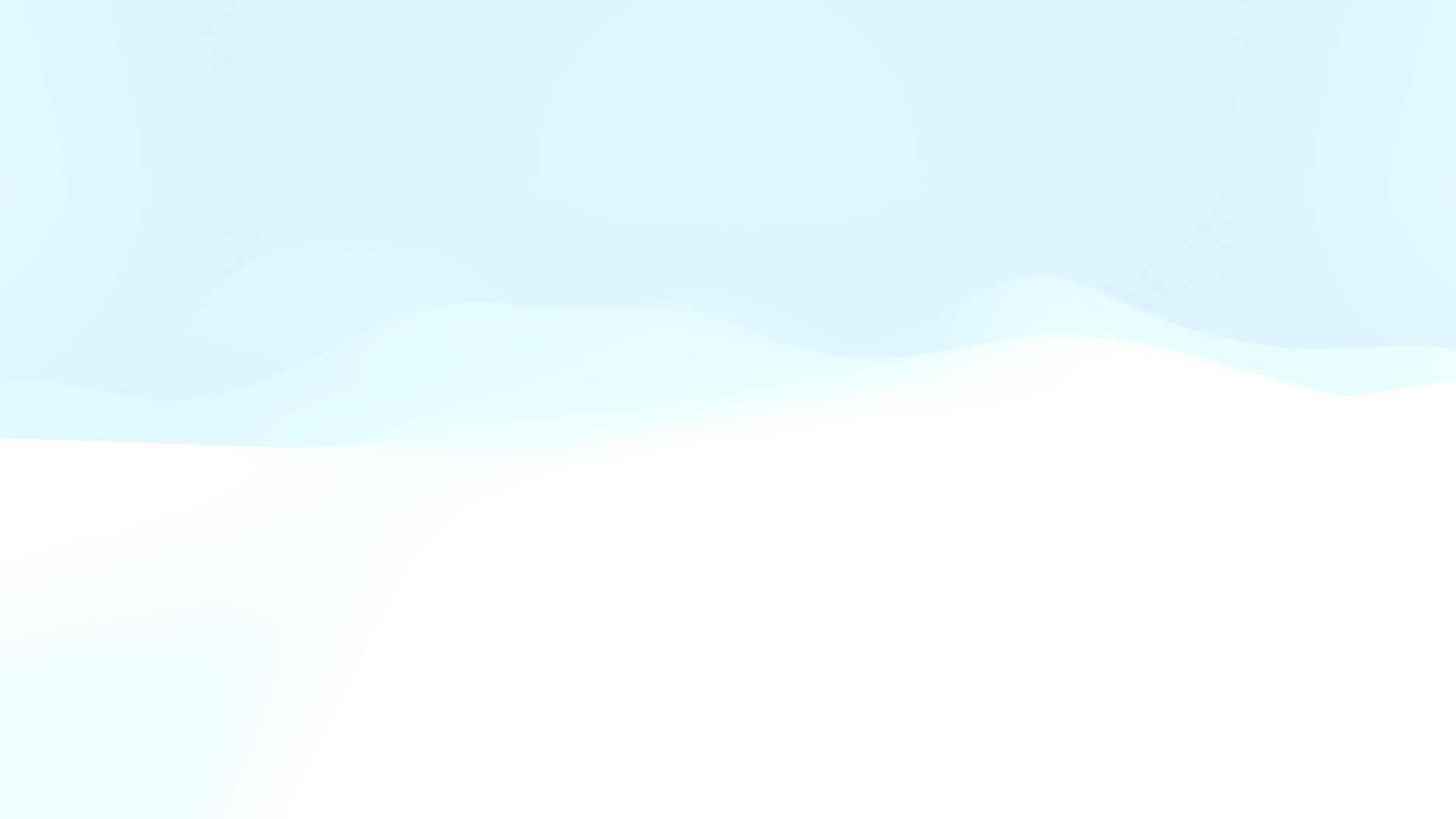 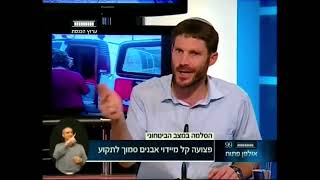 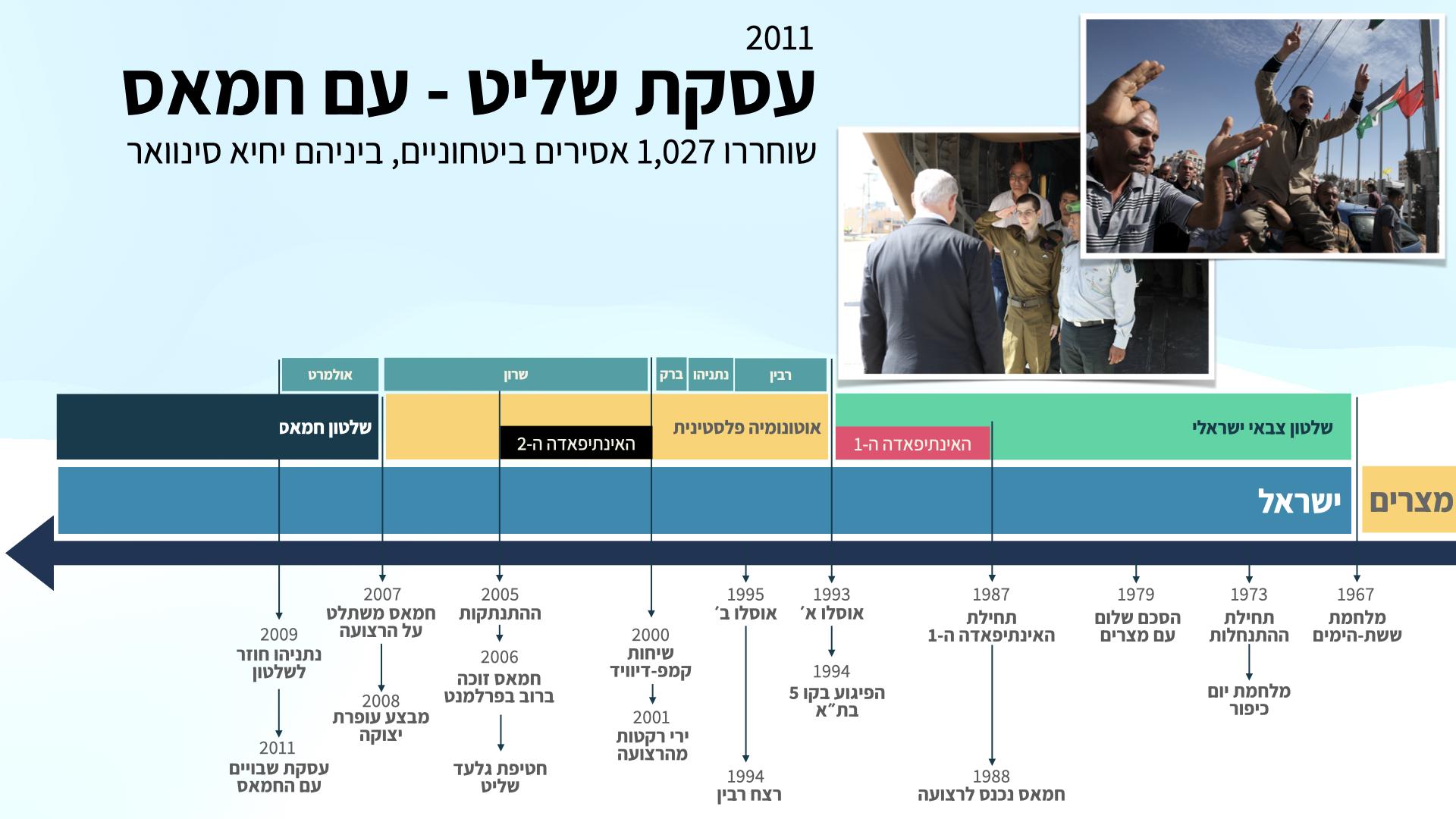 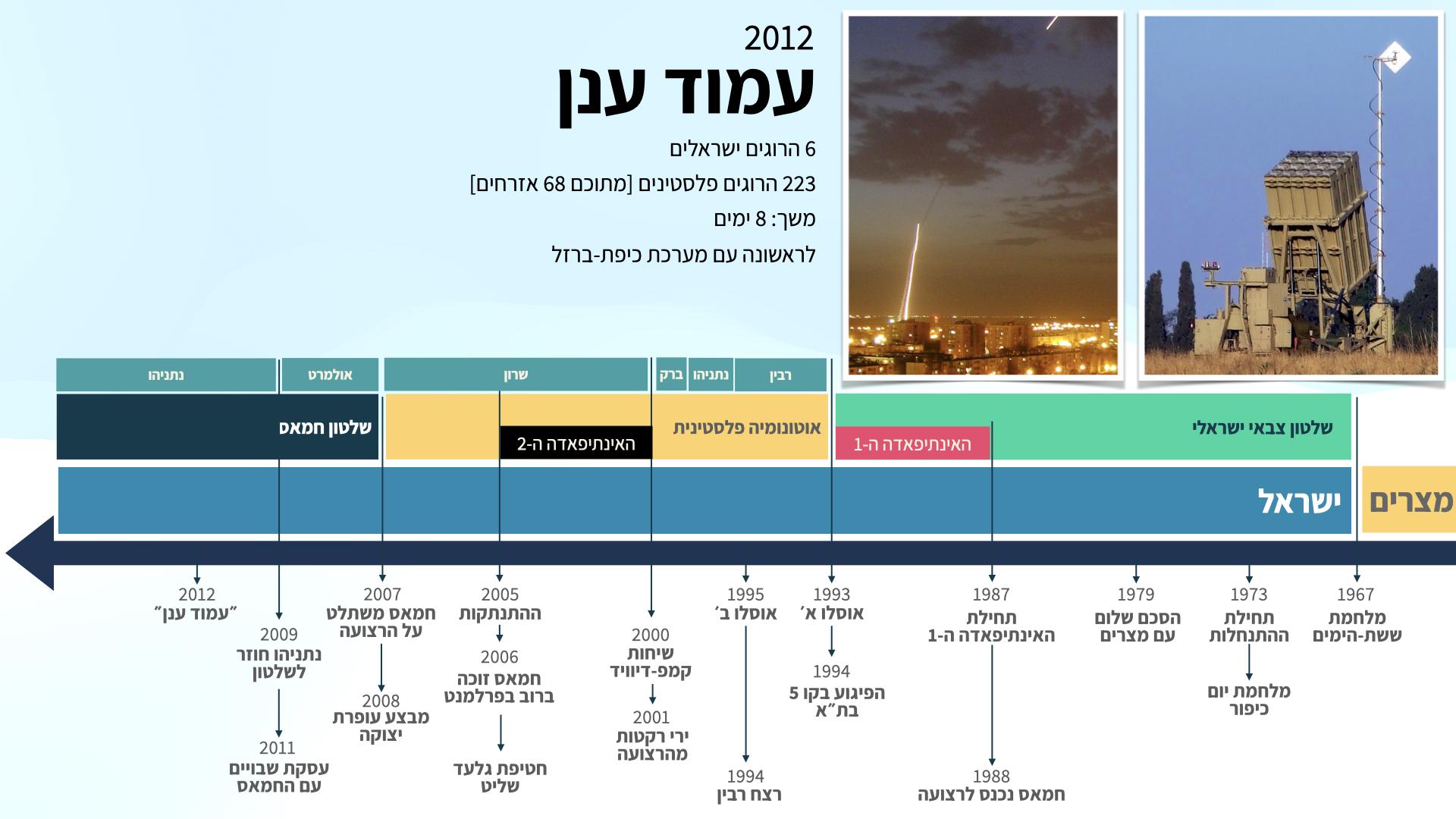 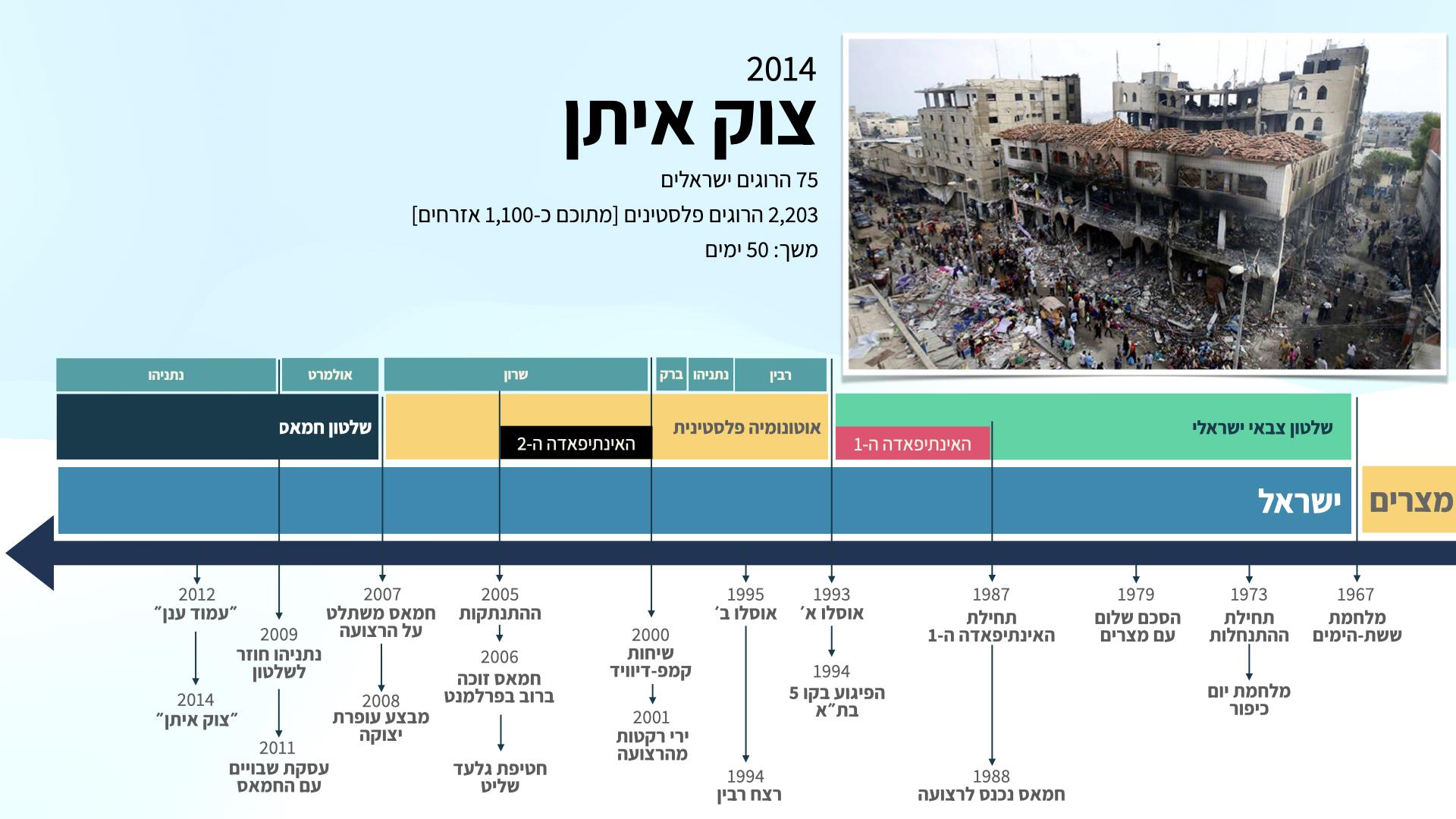 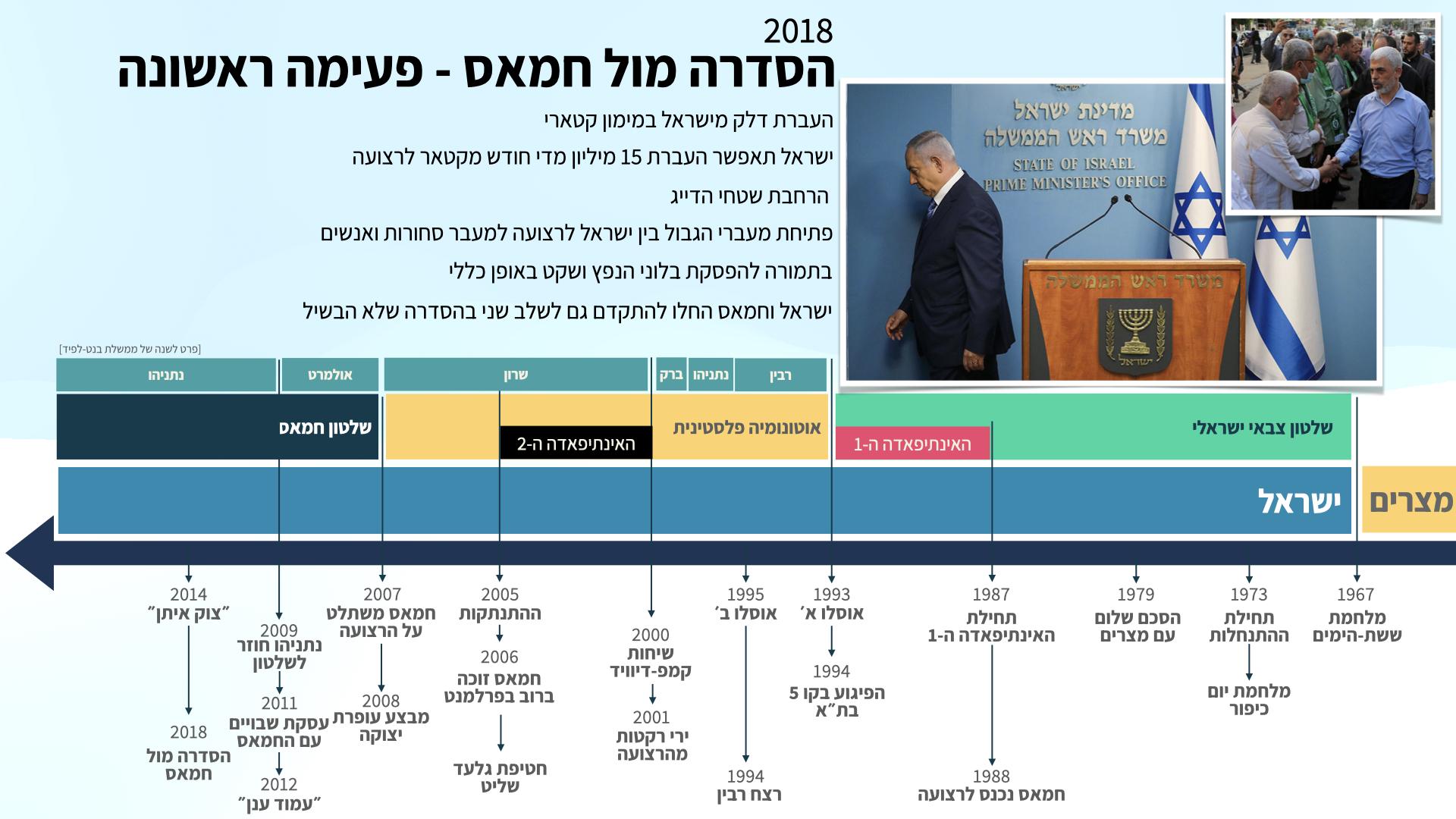 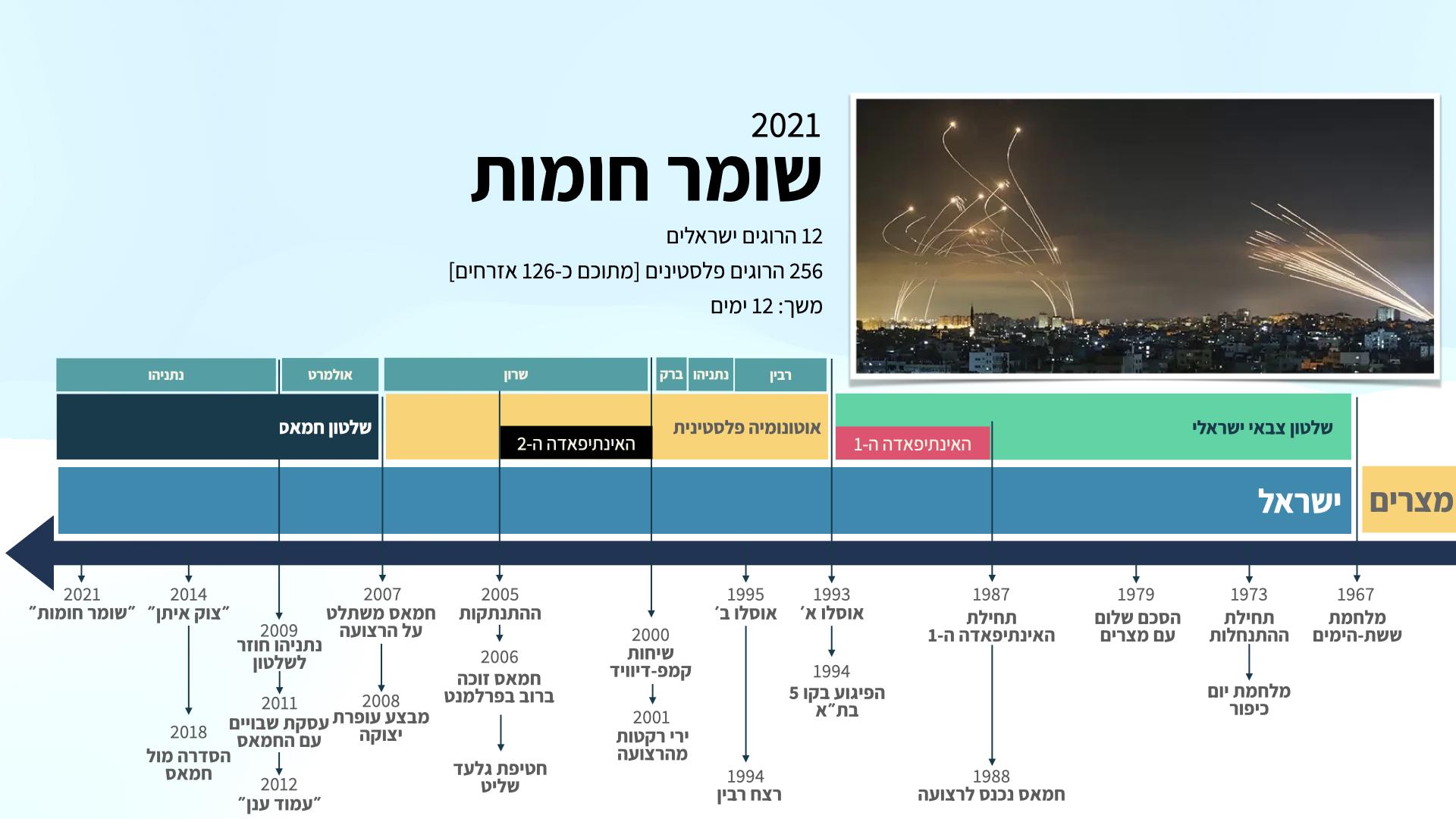 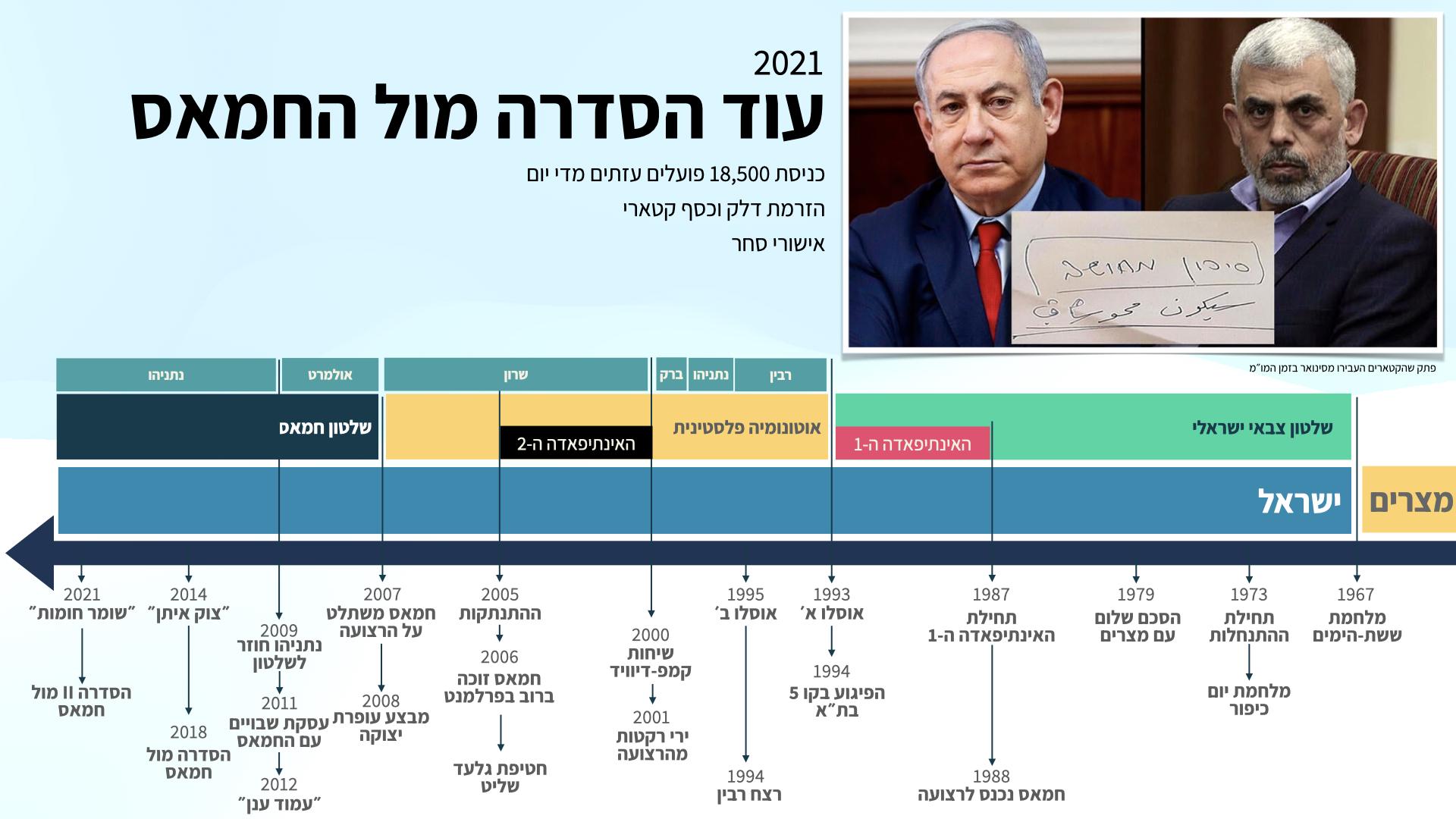 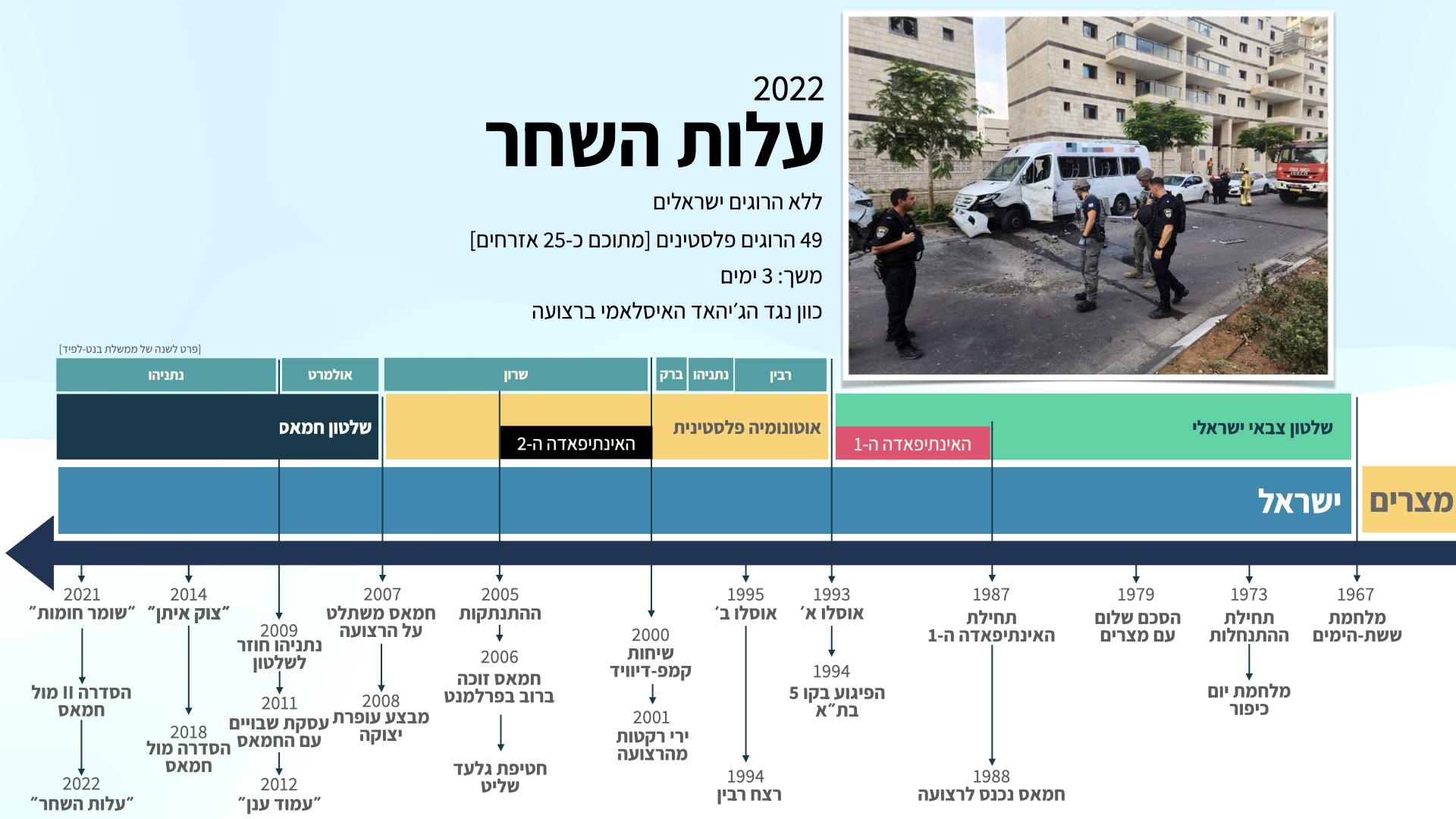 מקורות: 
שלומי אלדר, הארץ
אדם רז, הארץ
דני בר-און, הארץ
עמודי הוויקיפדיה הרלוונטים